Session 2:Taking the Pulse of the Campus: How to Launch a 2-Item Weekly Pulse Survey, Institutionalize its Insights, & Harness AI Tools for Deeper Analysis
COMMISSION ON INFORMATION, MEASUREMENT & ANALYSIS
2024 Summer Meeting Program, The University of Illinois, Chicago


Braden J. Hosch, Vice President
Division of Educational and Institutional Effectiveness

Ahmed Belazi, Executive Director of Strategic Analytics and Technologies Division of Student Affairs							July 14th, 2024
Overview
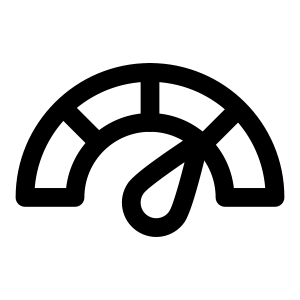 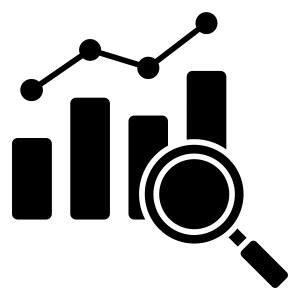 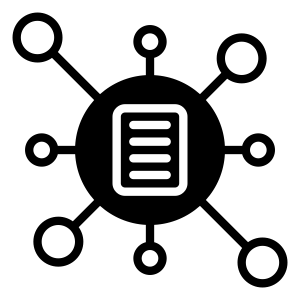 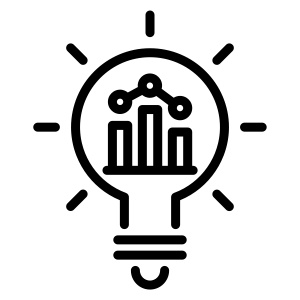 Stony Brook University
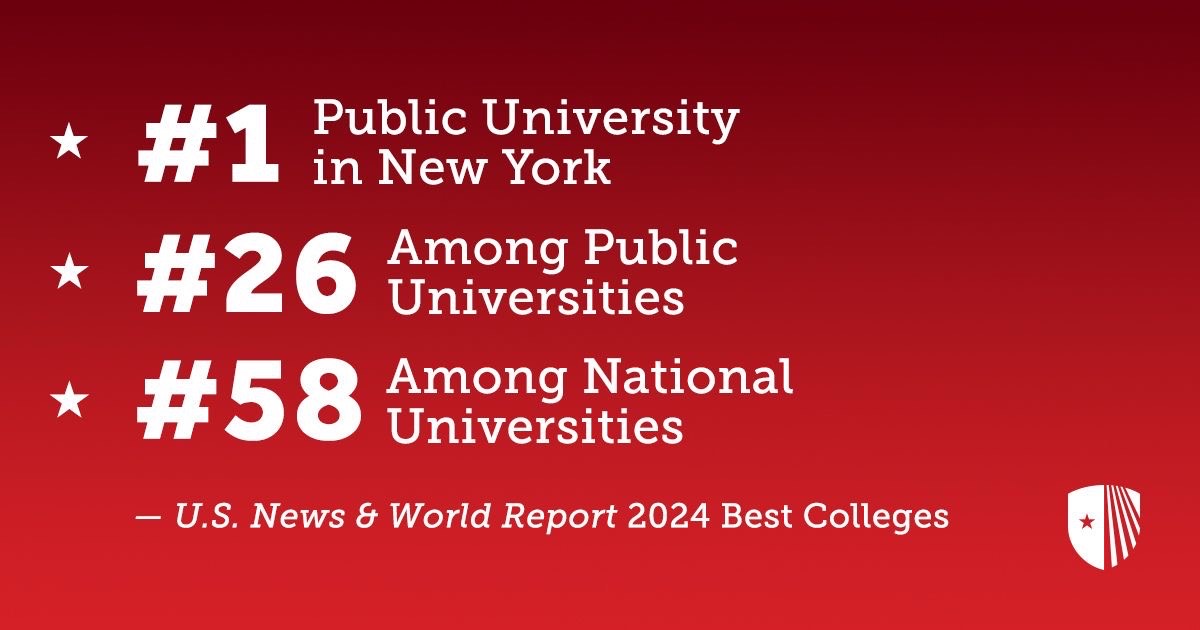 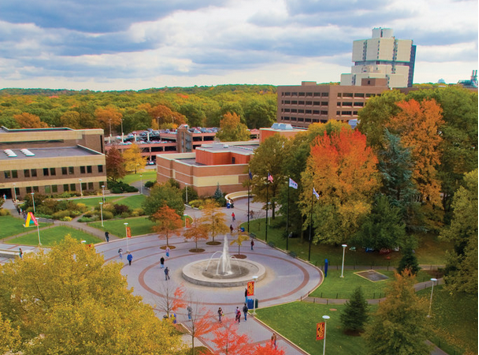 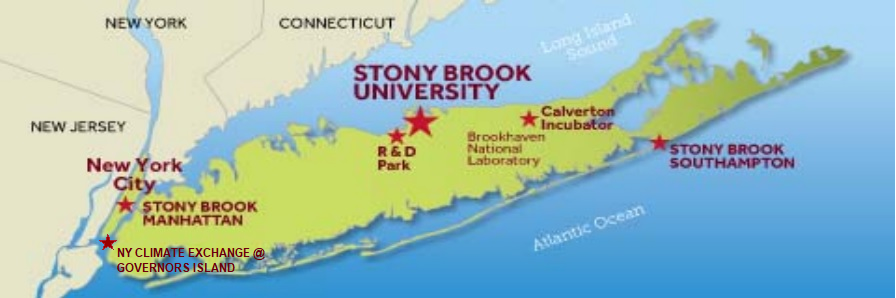 Organization Chart
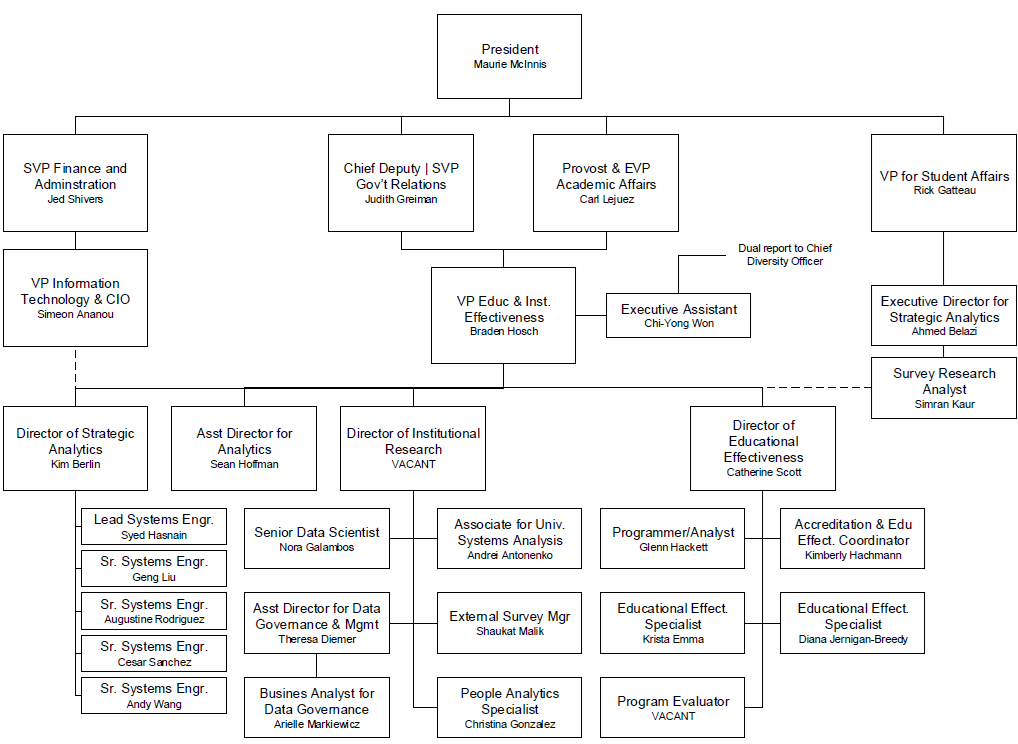 Division of Educational & Institutional Effectiveness
Problems with Higher Ed Survey Research
Solution: Administer a Weekly Pulse Survey
Administration
Approach
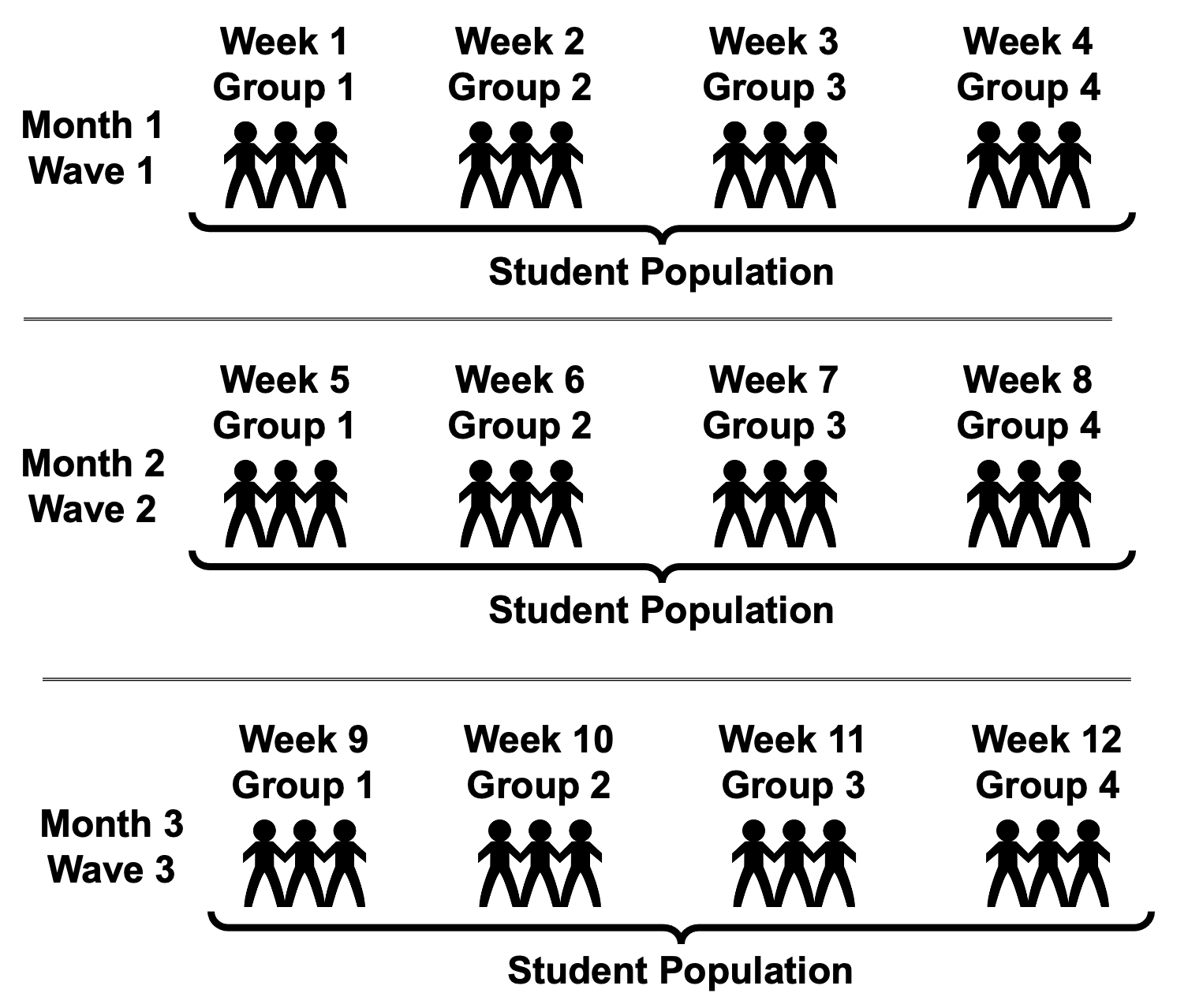 Confidential but not anonymous.

Response data linked to PII in institutional data systems
Academic Semester
About 6,000 subjects per group
Email on Tuesday (+ reminder on Thursday)
Dear Ahmed,
We want your feedback! Using the Campus Pulse Survey, our goal is to listen and understand more about your current experiences at Stony Brook University. Your feedback will help us improve our services and your experience. Your participation is voluntary and the survey is only one question (with an option to share additional feedback as a comment).
You can participate by responding to the question below:



Or to respond via your web browser, you can click here or copy and paste the following URL into your browser: 
https://stonybrookuniversity.co1.qualtrics.com/jfe/form/SV_2iy3WVHFwajp3im?Q_DL=QKNIpR5uiezXFpw_2iy3WVHFwajp3im_CGC_I0rwwd8SAedJiPE&Q_CHL=email
We know you have a lot going on so as a thank you for your participation, any student who participates will be entered into a monthly raffle for some awesome SBU swag pictured below!
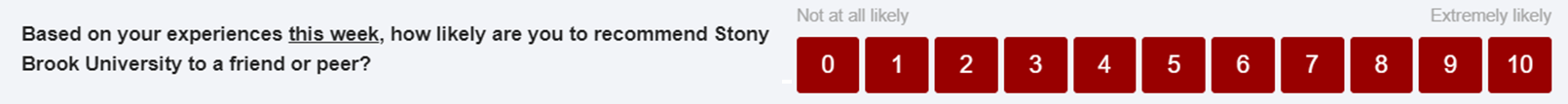 Net Promoter Score (NPS)
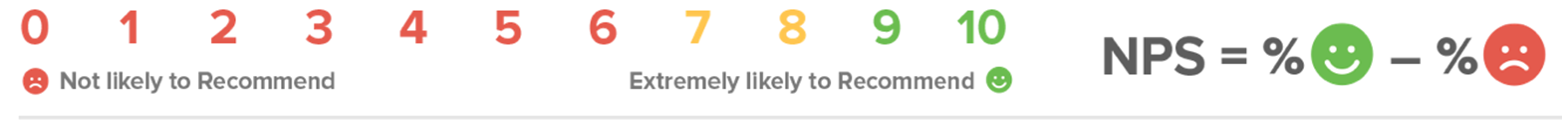 Detractors -- They are not particularly thrilled by you. They, with all likelihood, won’t choose to engage with you again, and could potentially damage your reputation through negative word of mouth.

Passives -- They are somewhat satisfied but could easily switch to a competitor’s offering if given the opportunity. They probably wouldn’t spread any negative word-of-mouth, but are not enthusiastic enough to actually promote you.

Promoters -- They love you. They are your repeat customers. They are enthusiastically evangelical about you and recommend you to others.
Reicheld, F. (2003). “The one number you need to grow,” Harvard Business Review.
Net Promoter Score (NPS)
Overall Net Promoter Score
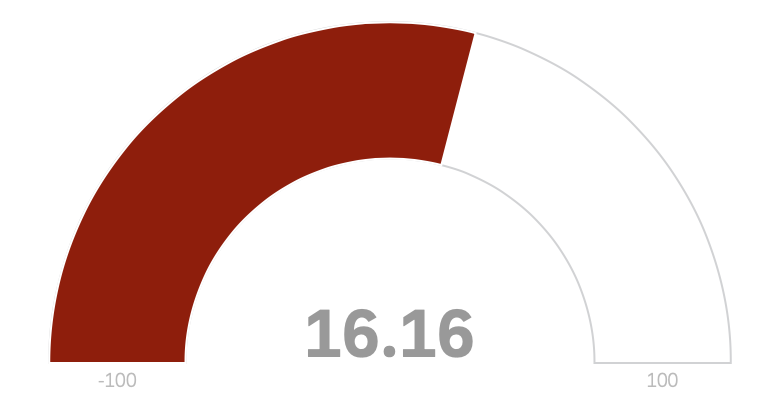 How likely are you to recommend Stony Brook University to a peer?
Was Stony Brook University among your top 3 choices for college?
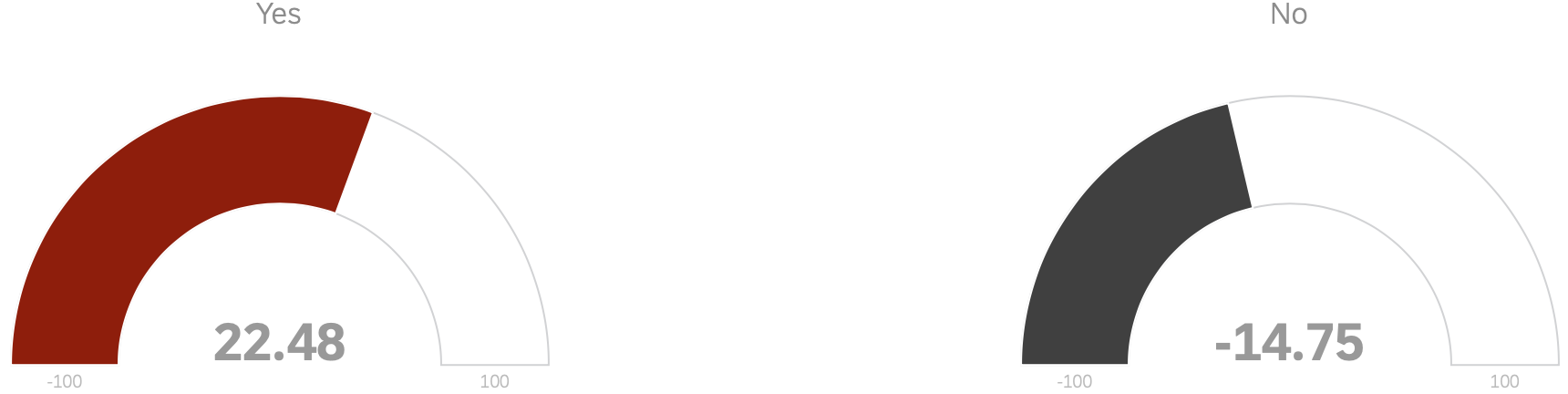 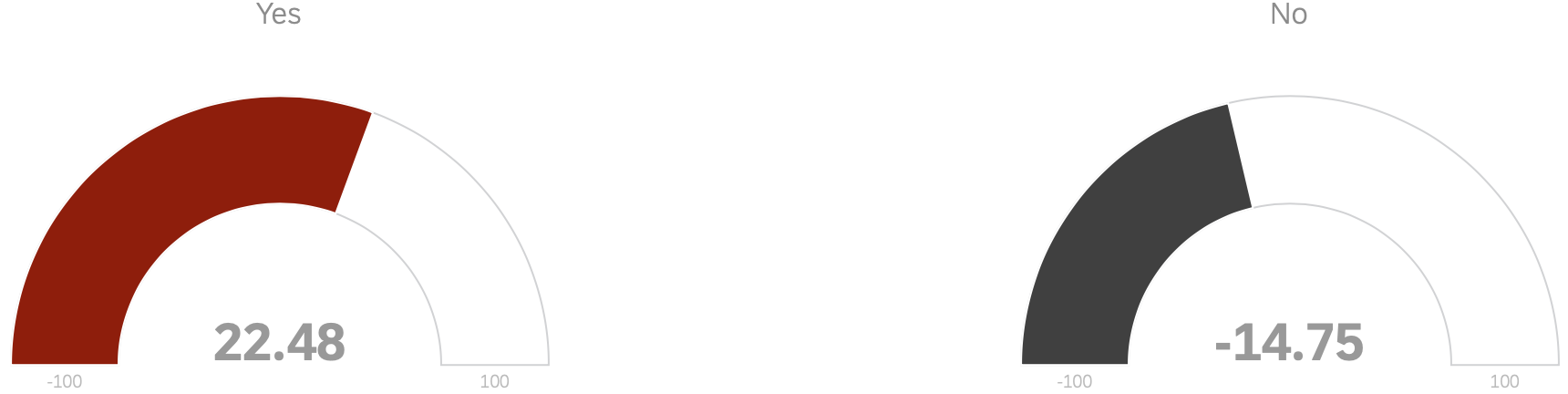 Opening Week Survey, Fall 2023 (n = 488)
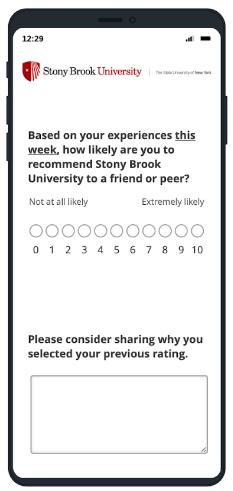 Instrument in Qualtrics
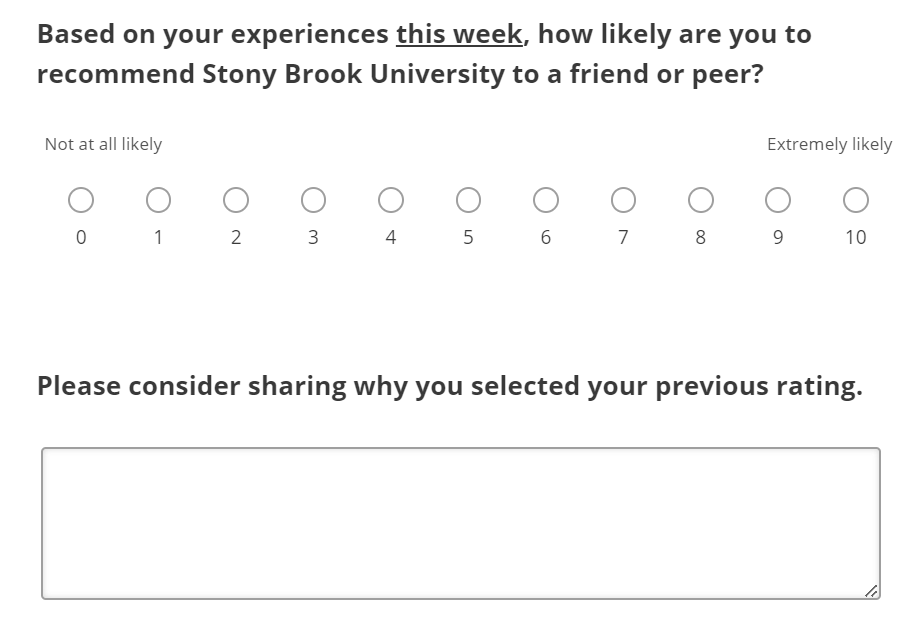 Incentives
Participants who complete the survey...
...before 11:59 pm this Thursday 5/25 will receive 10 raffle entries
...before 11:59 pm this Saturday 5/27 will receive 5 raffle entries
...before 11:59 pm on Monday 5/29 will receive 2 raffle entries
...after 11:59 pm on Monday 5/29 will receive 1 raffle entry
Overall, your participation should take no longer than 2 minutes and you can choose to leave any question unanswered.
We truly appreciate your time and thank you in advance! 
To verify the authenticity of this survey, you may visit:
www.stonybrook.edu/isthissurveyreal
Best, 
Rick Gatteau, PhD
Vice President for Student Affairs
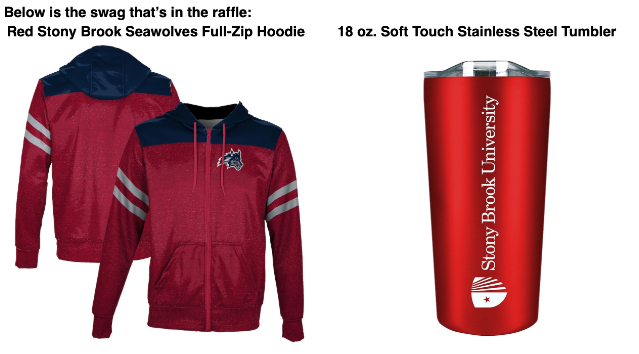 and more!
Even though response rates declined, the respondents remained representative
Women
Monitoring
Spring 2024
Spring 2024
Fall 2022
Fall 2022
Spring 2023
Fall 2023
Spring 2023
Fall 2023
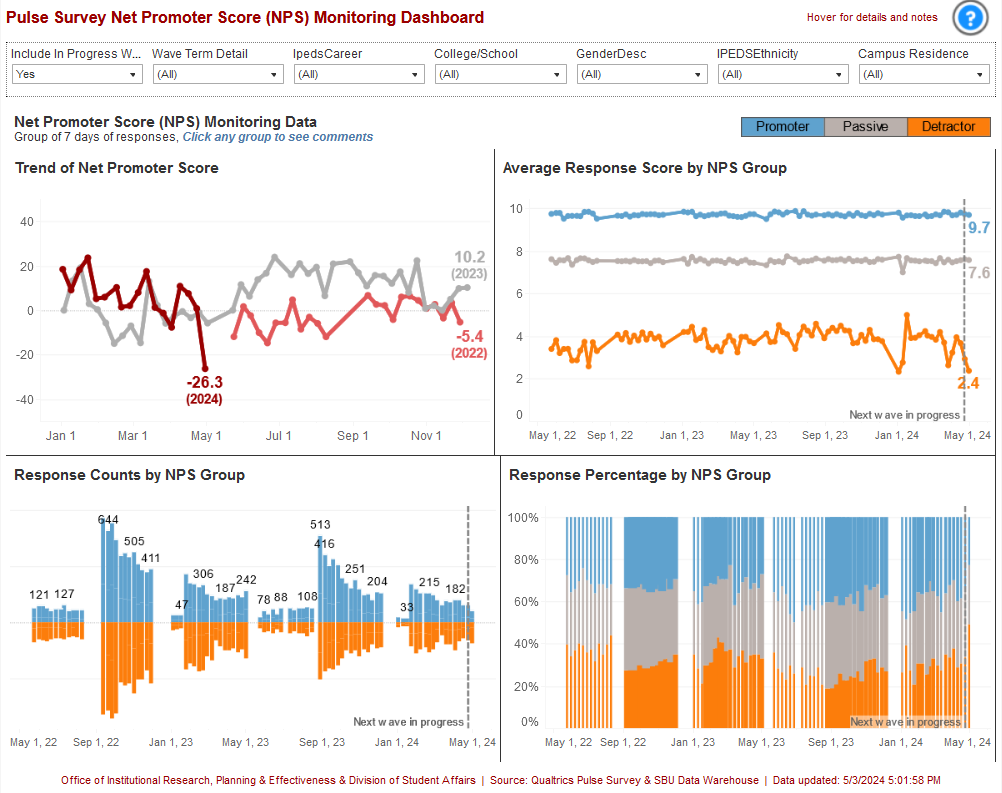 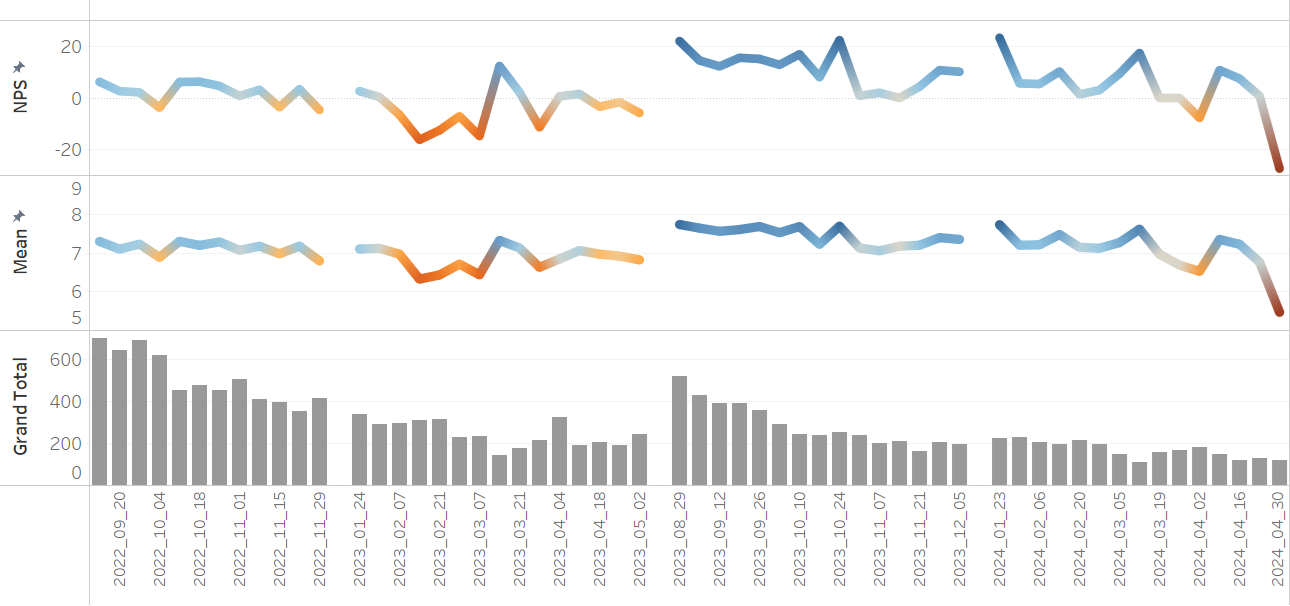 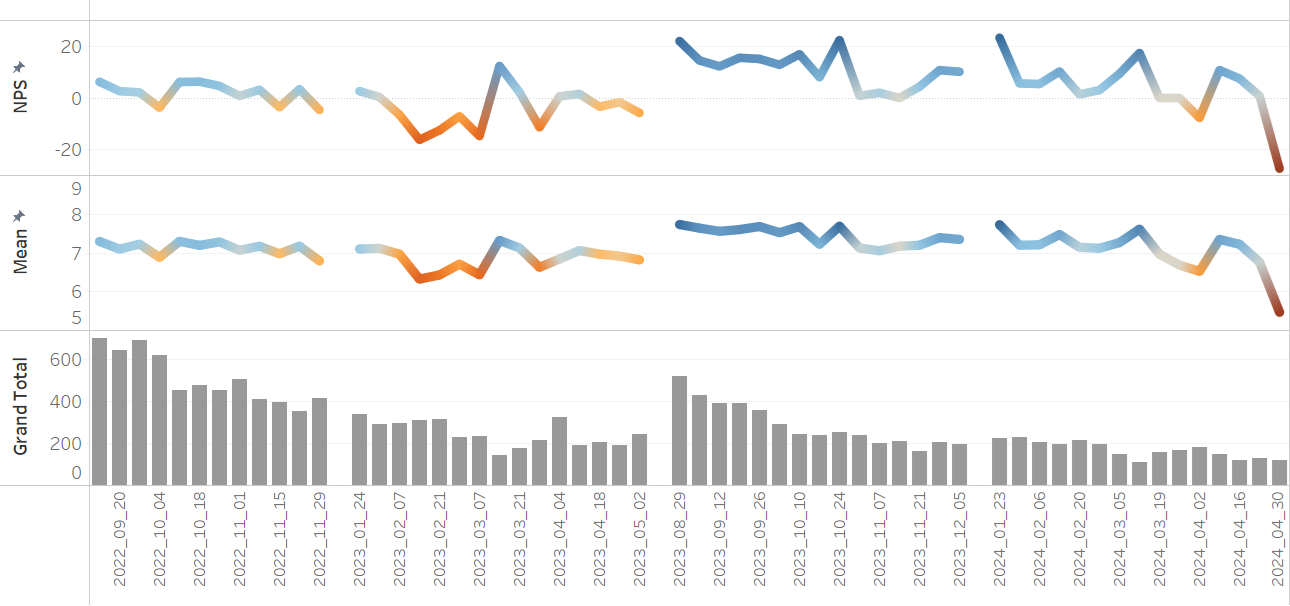 Fall Break
Spring Break
Spring Break
New
Welcome
Week /
Good News
Nine
Arrests
Reaction
To Oct. 7
First
Exams
Parking Fees
Announced
Final
Exams
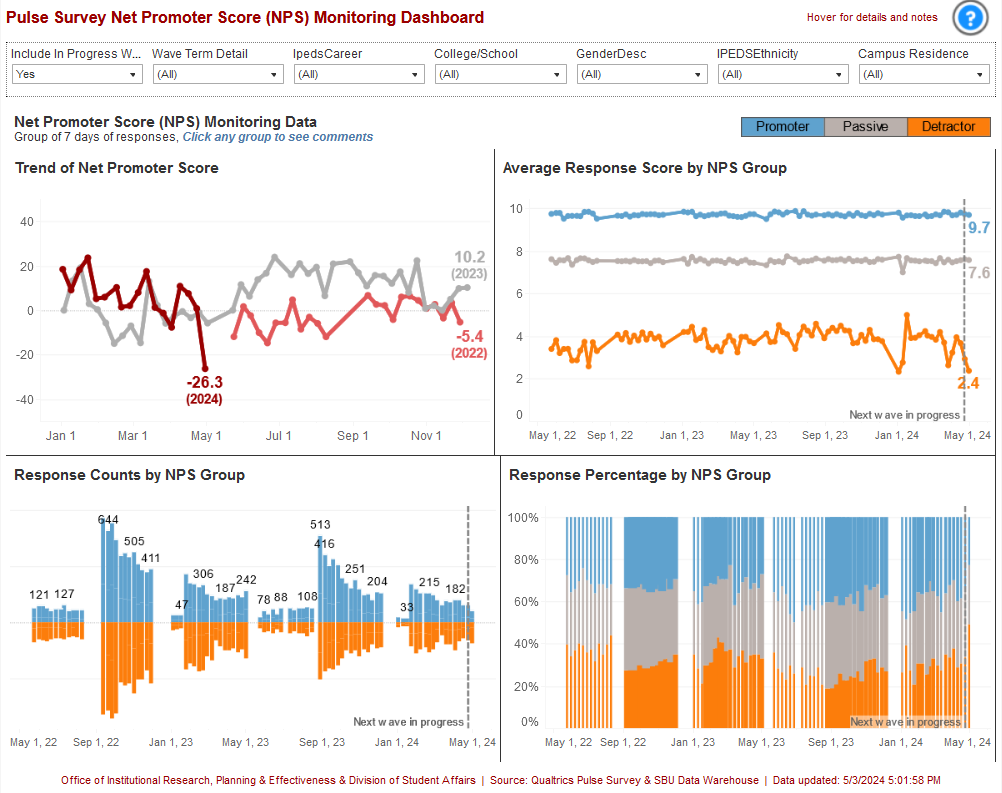 Twenty-Nine
Arrests
Dashboard isolates comments of a group
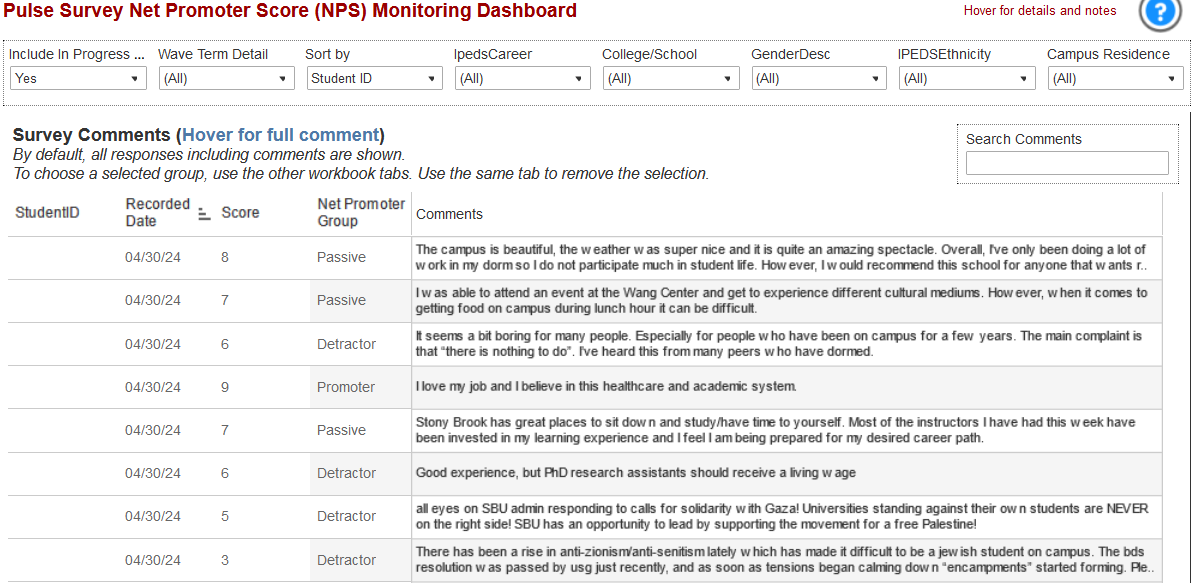 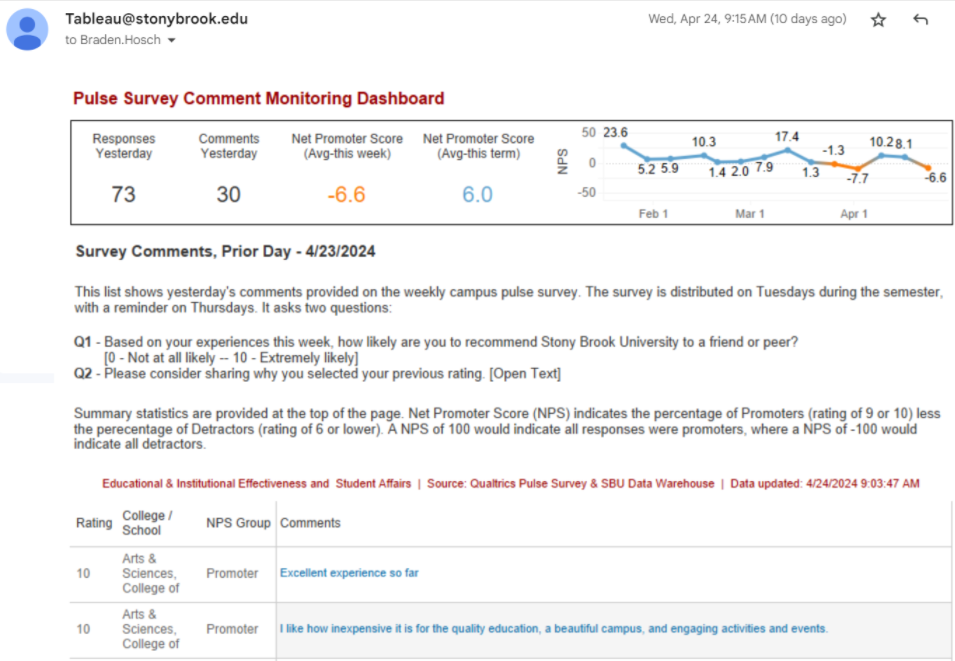 [Speaker Notes: Email Push to Academic/Student Affairs

Comments are monitored daily
• Automated triggers for keyword stems associated with self-harm, violence, mistreatment, and mandatory reporting (Title IX/Clery)
• Keywords flag a comment for analyst review and referral if appropriate within 24 hours]
Themes from coded comments (2022-23)
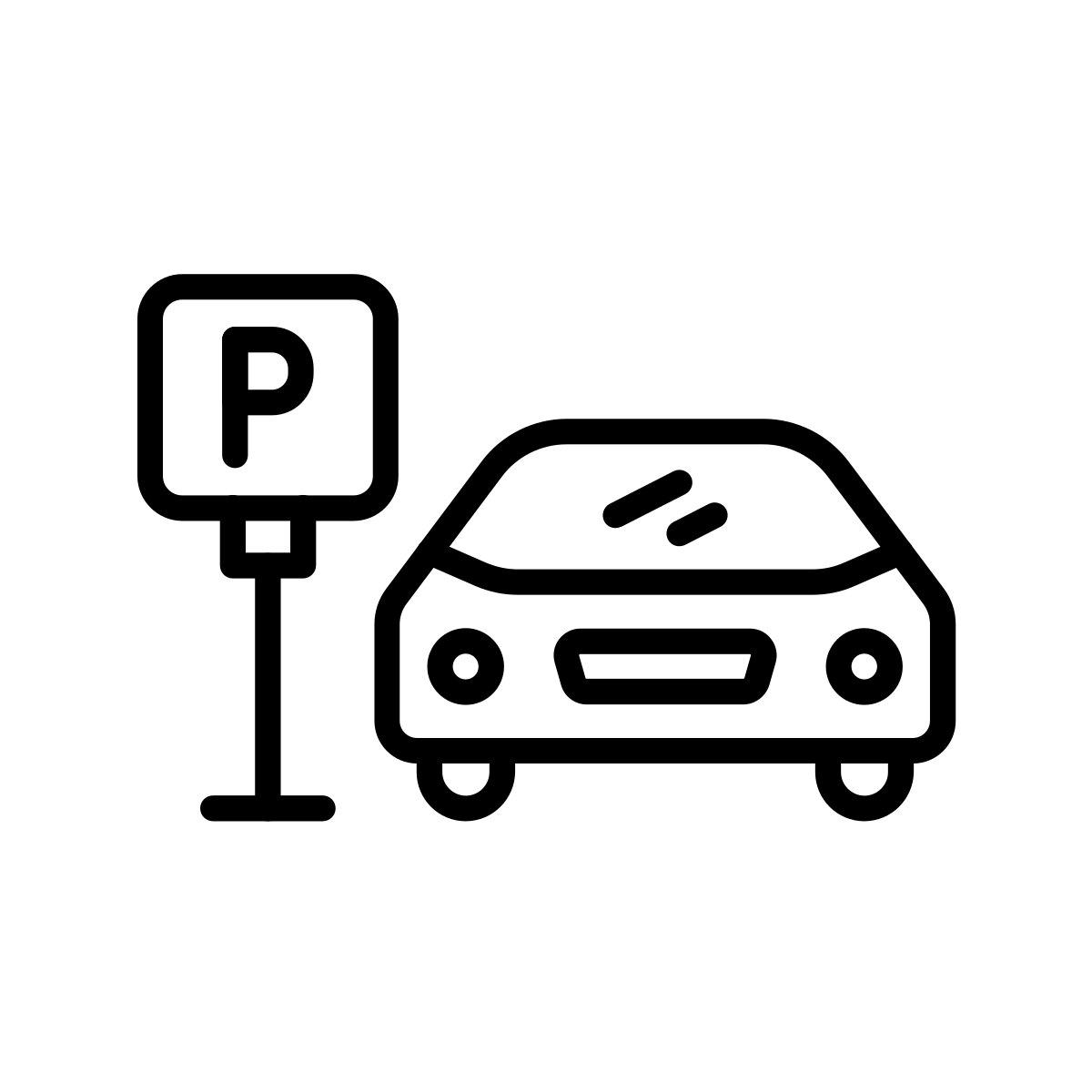 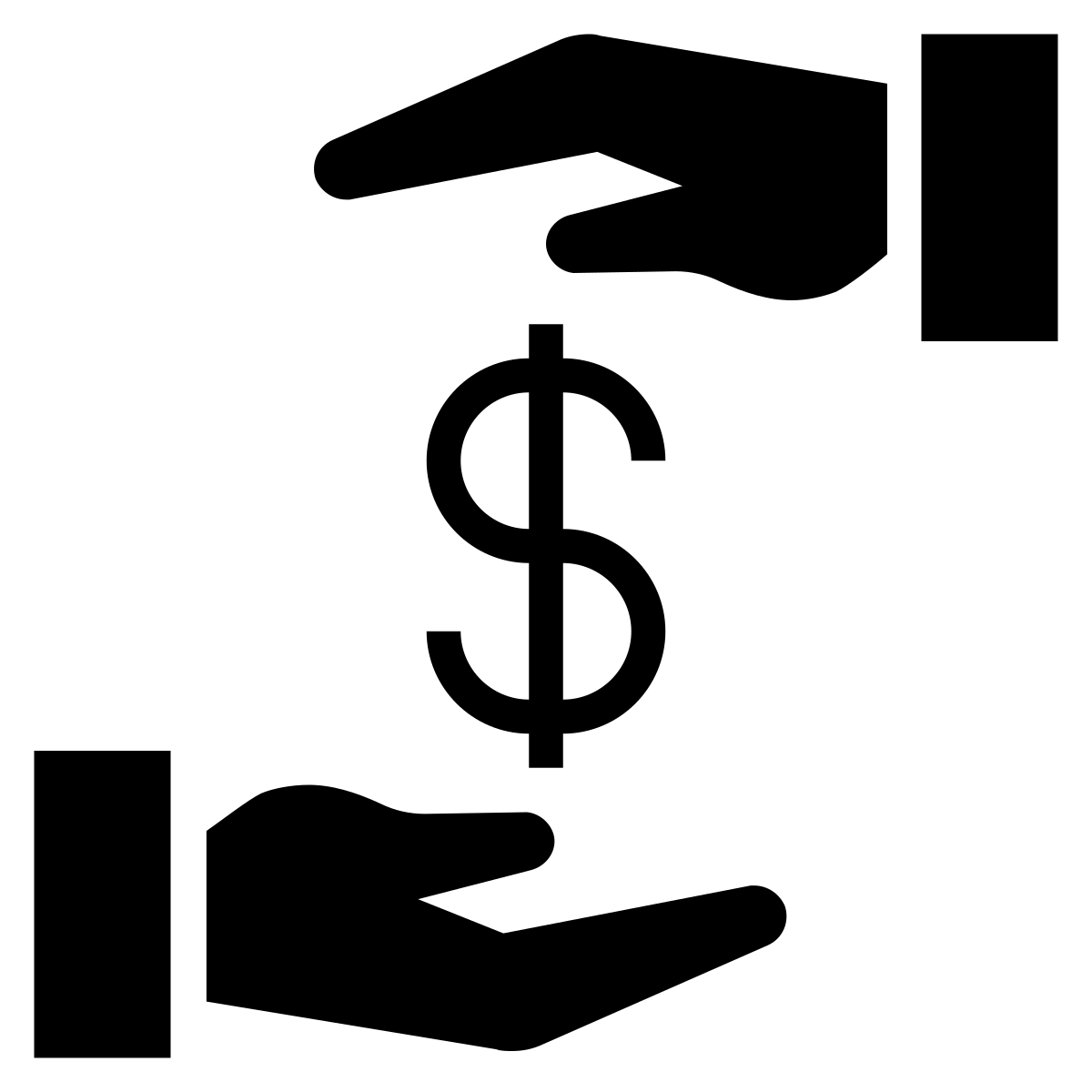 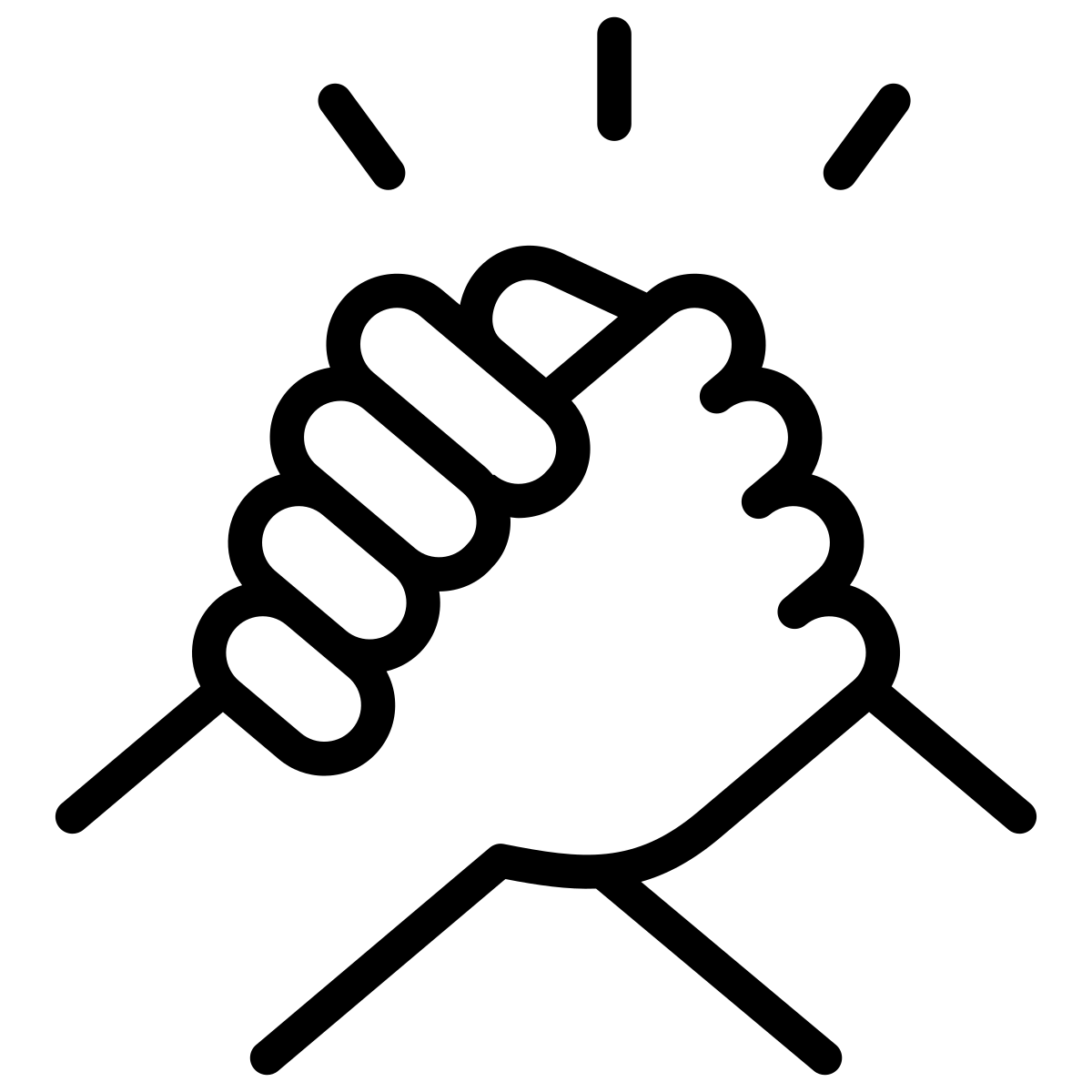 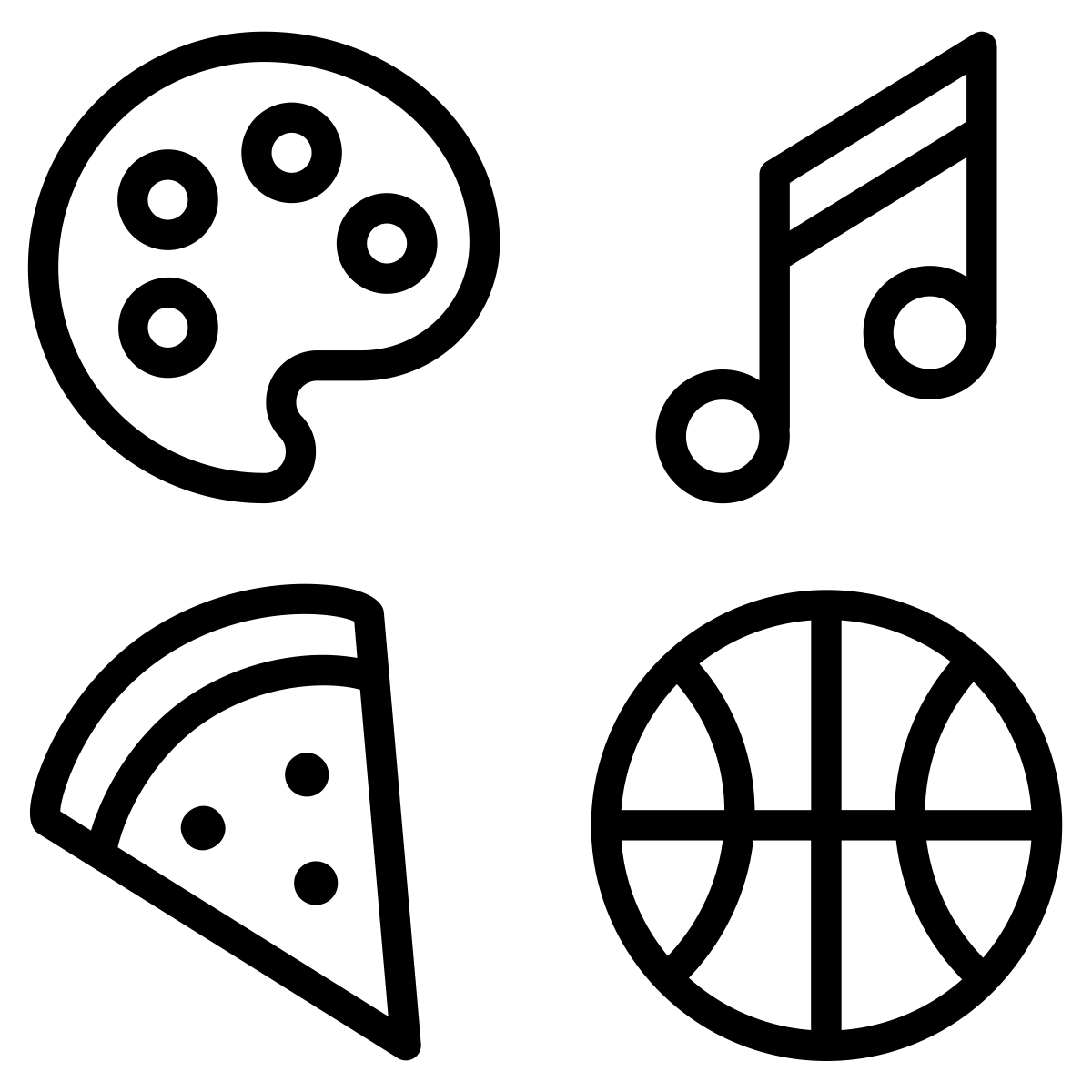 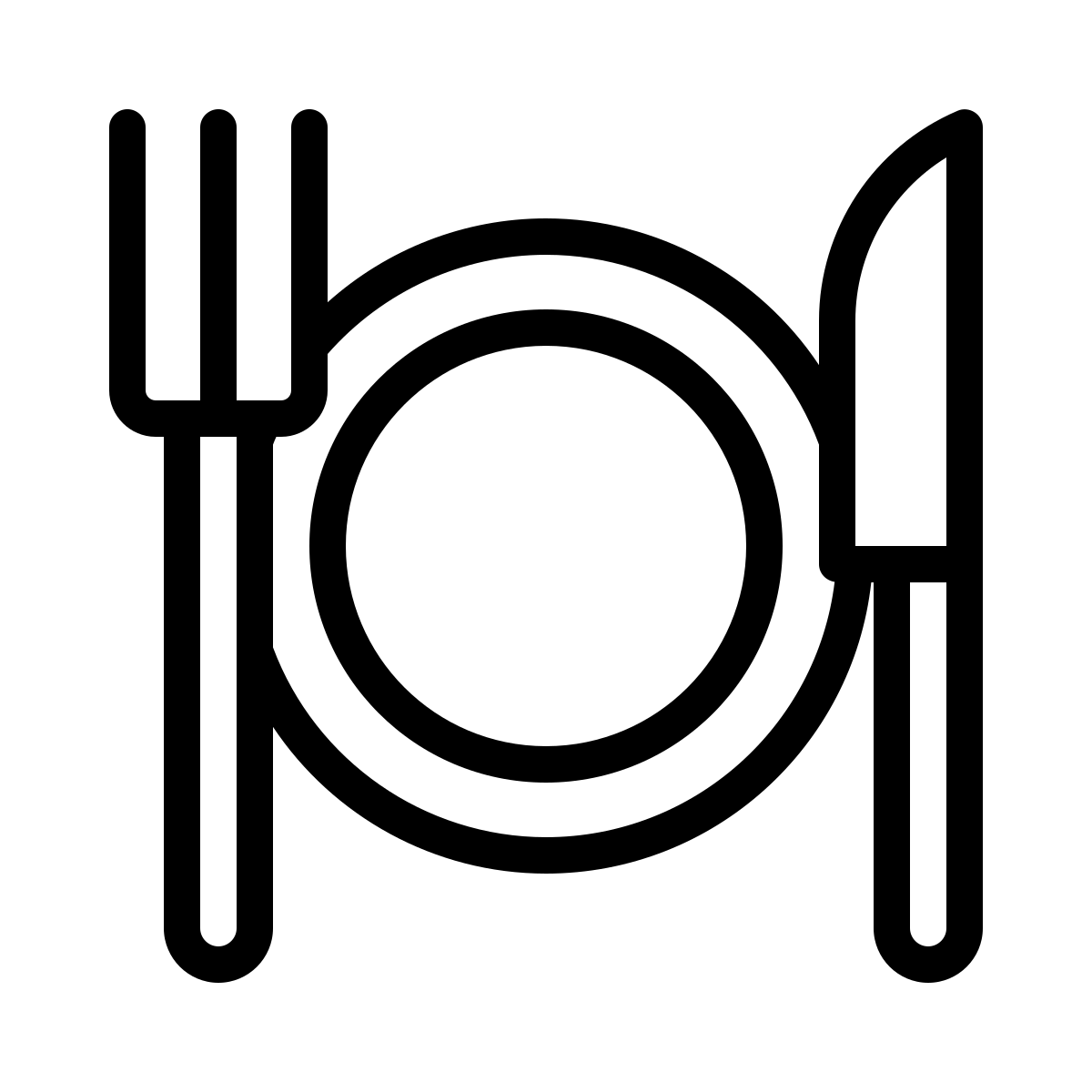 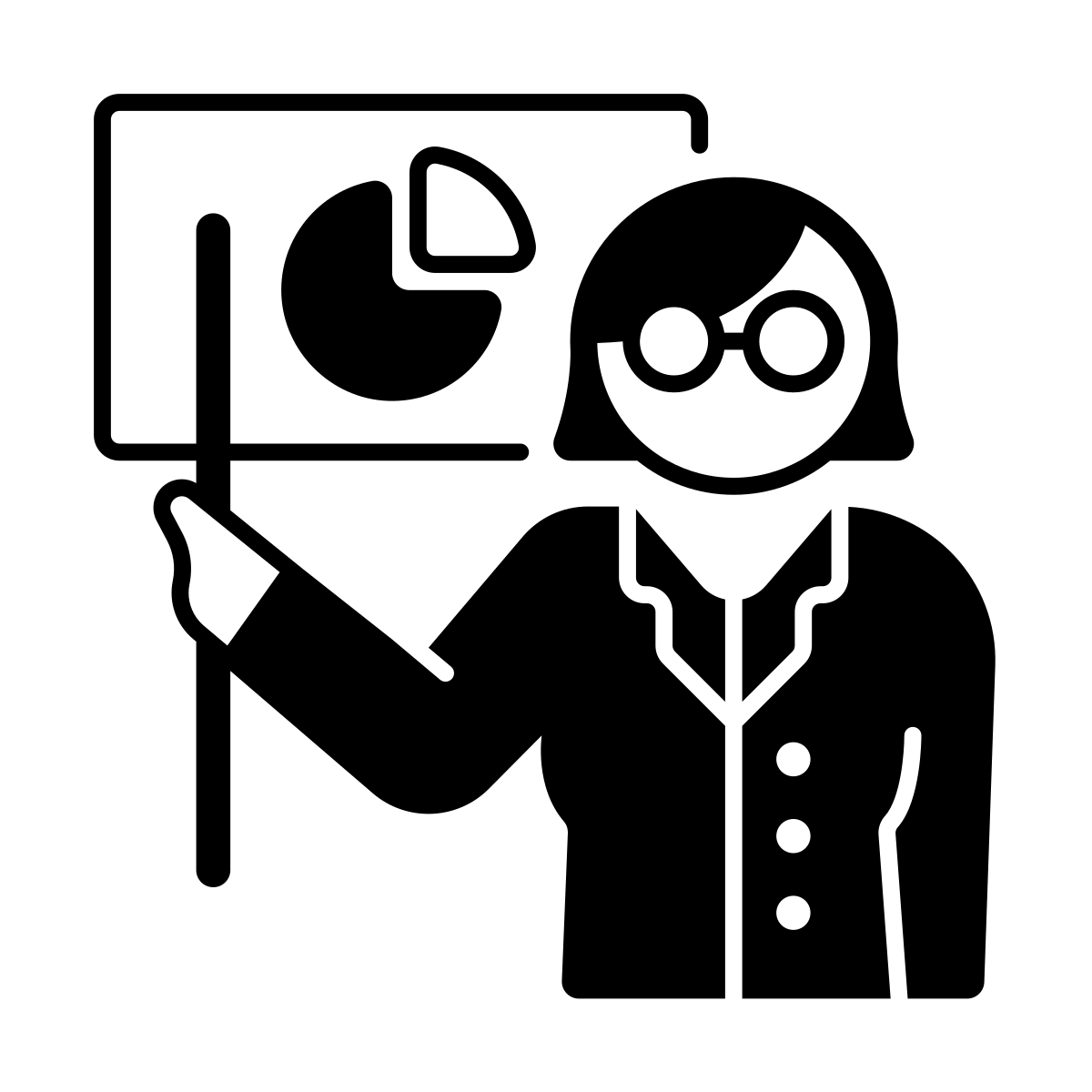 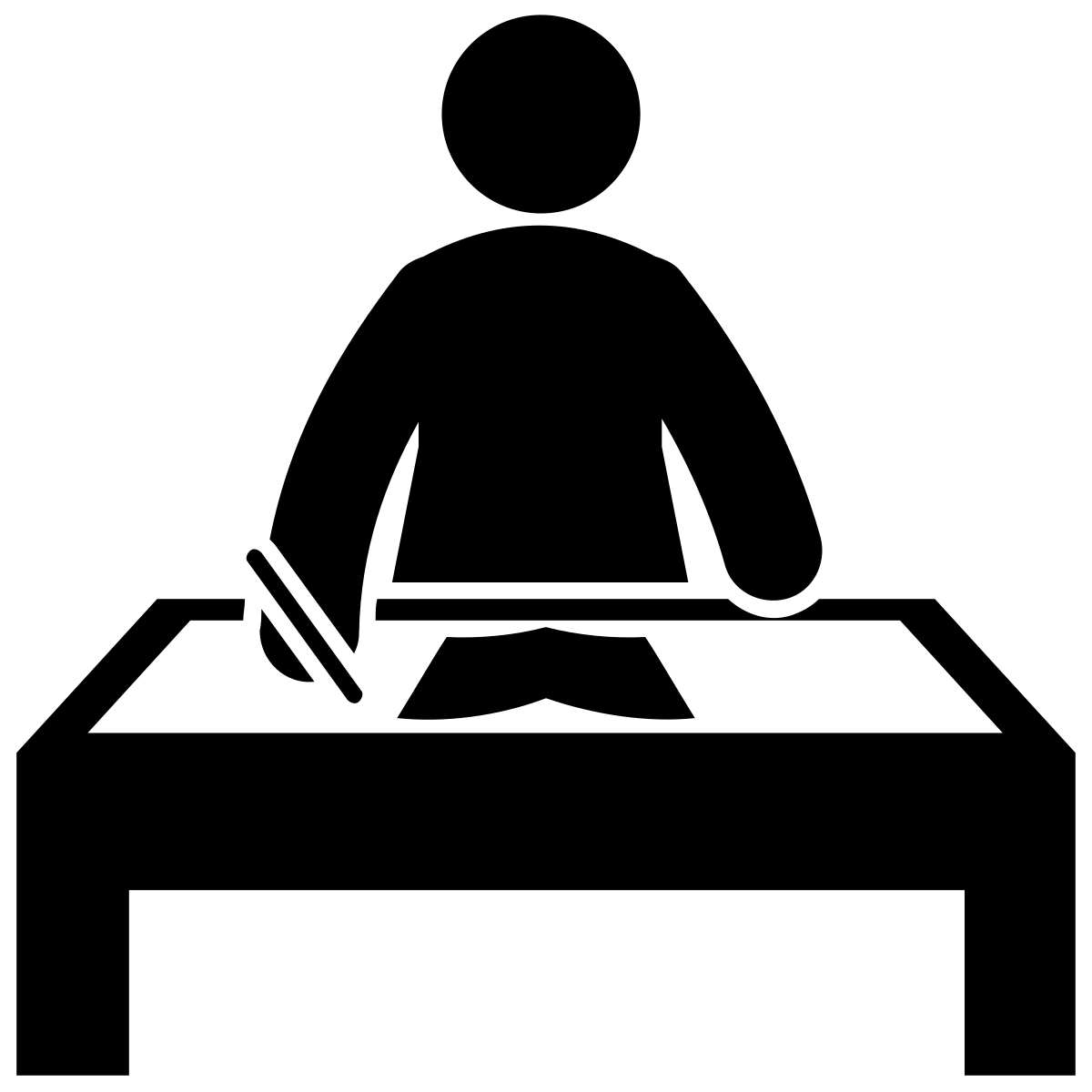 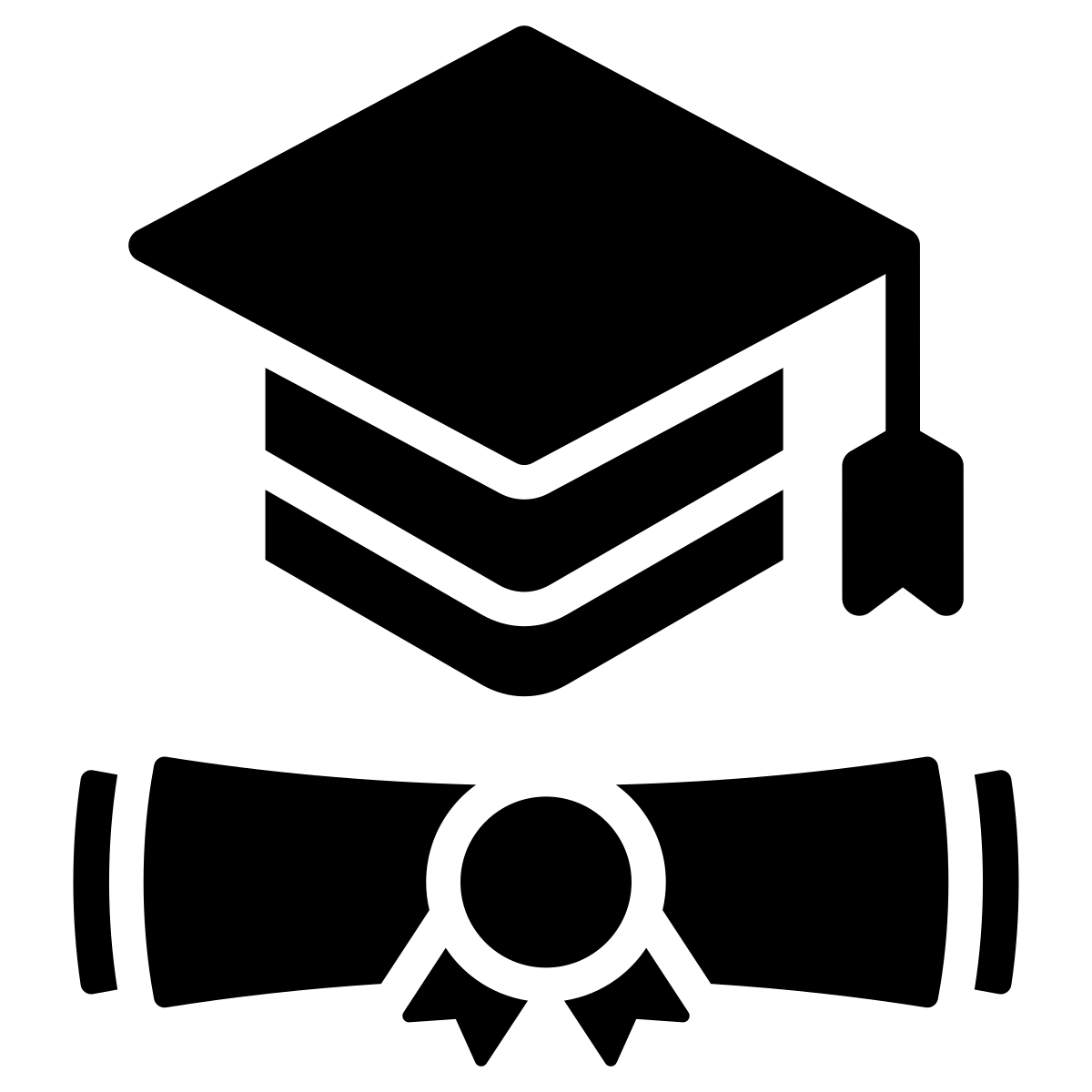 AI Tools – Relative Classification
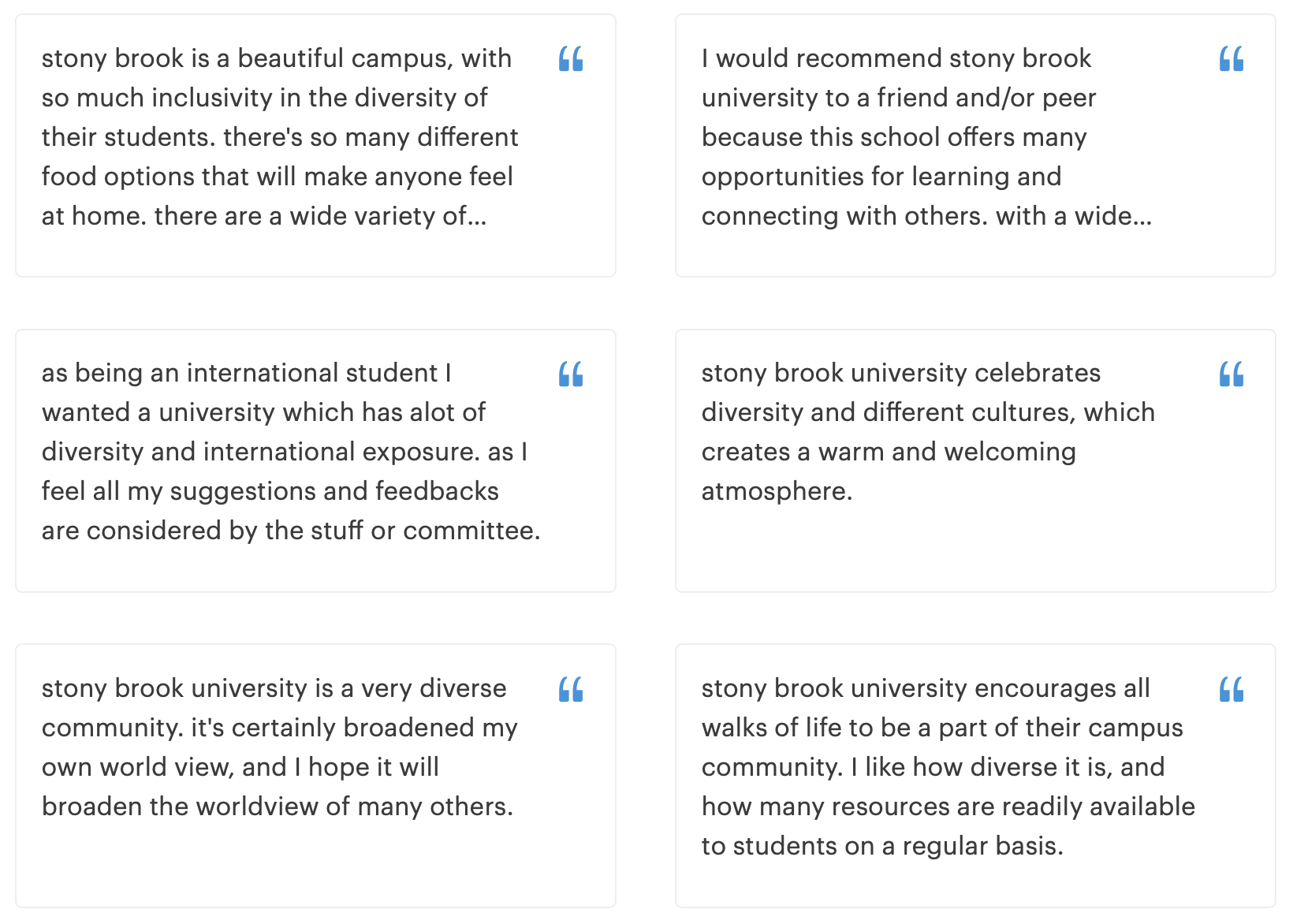 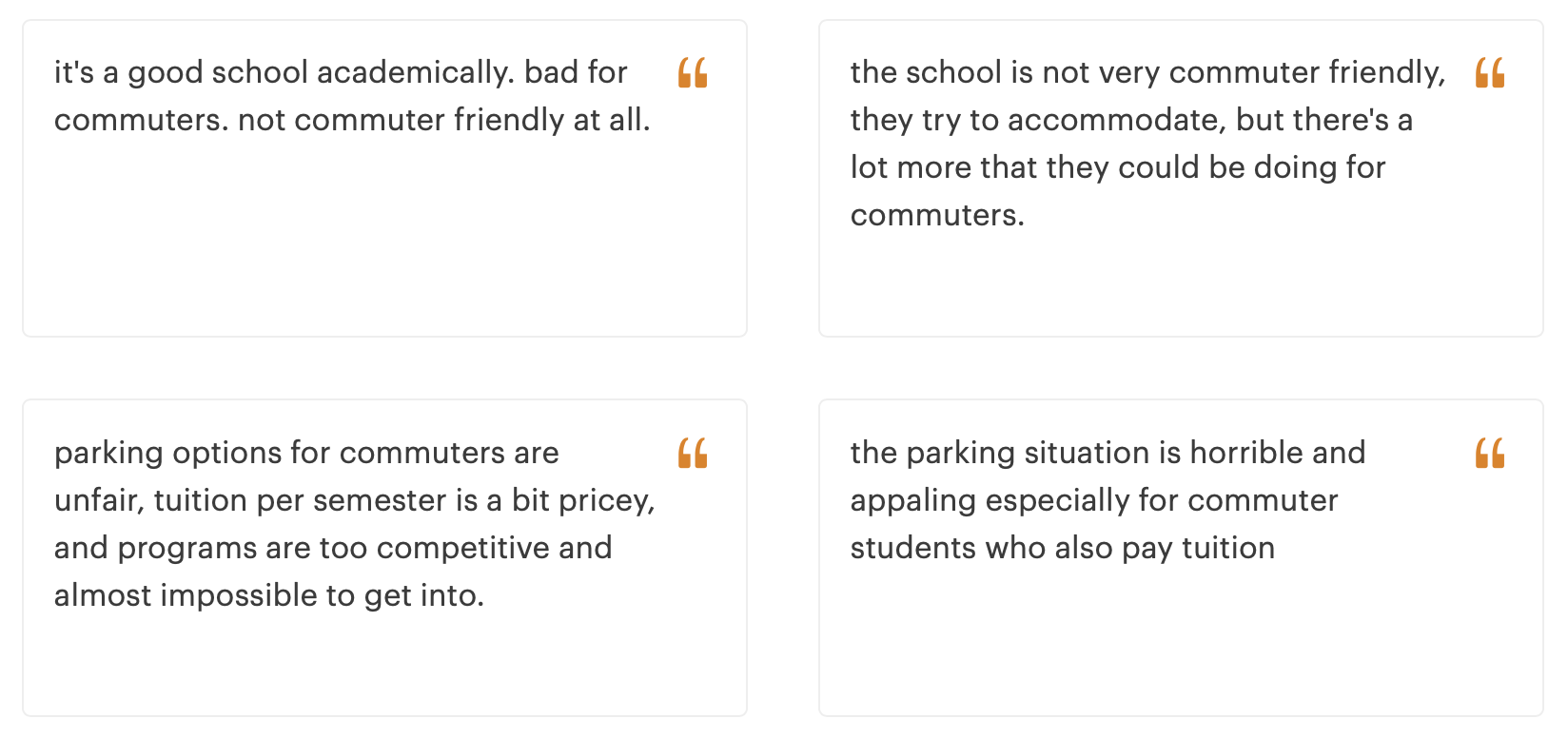 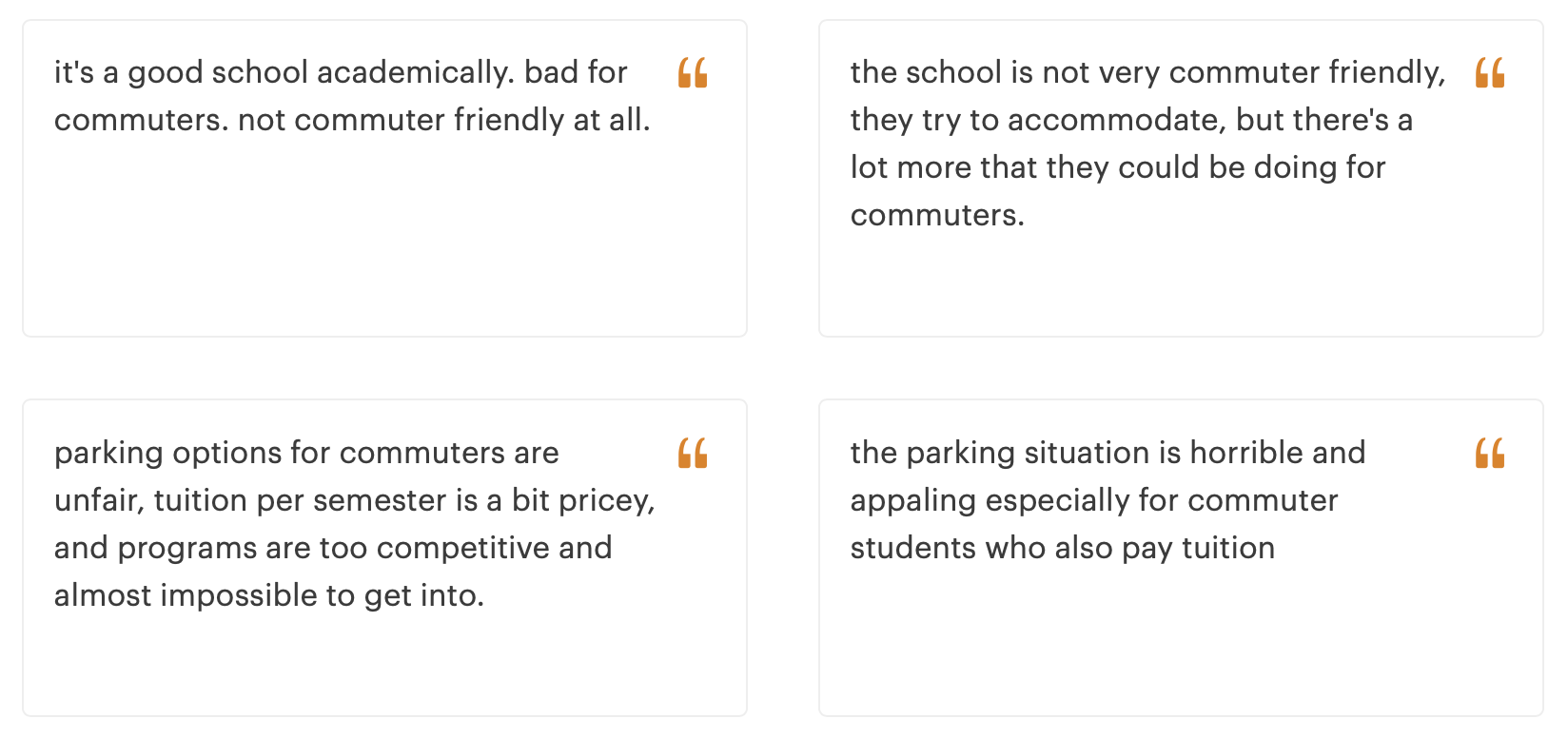 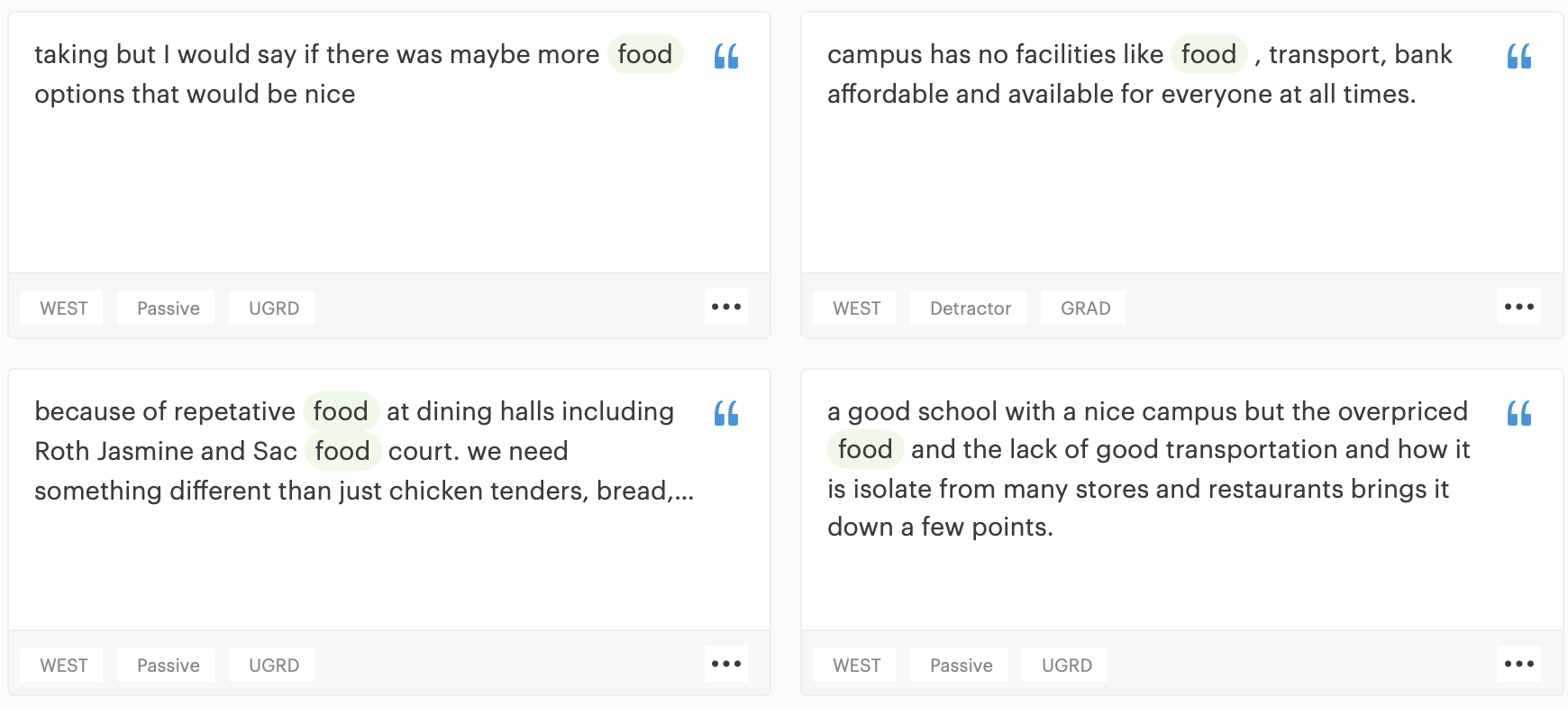 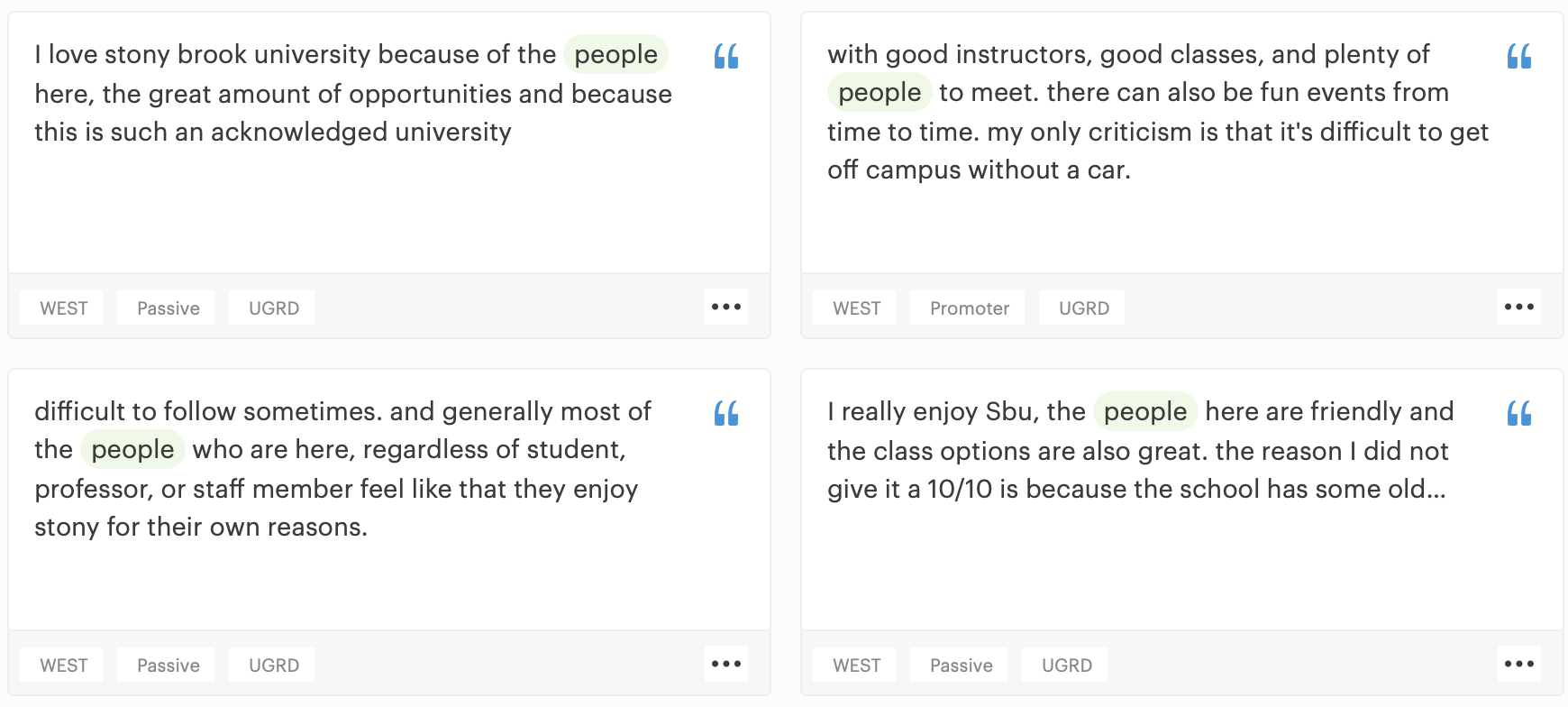 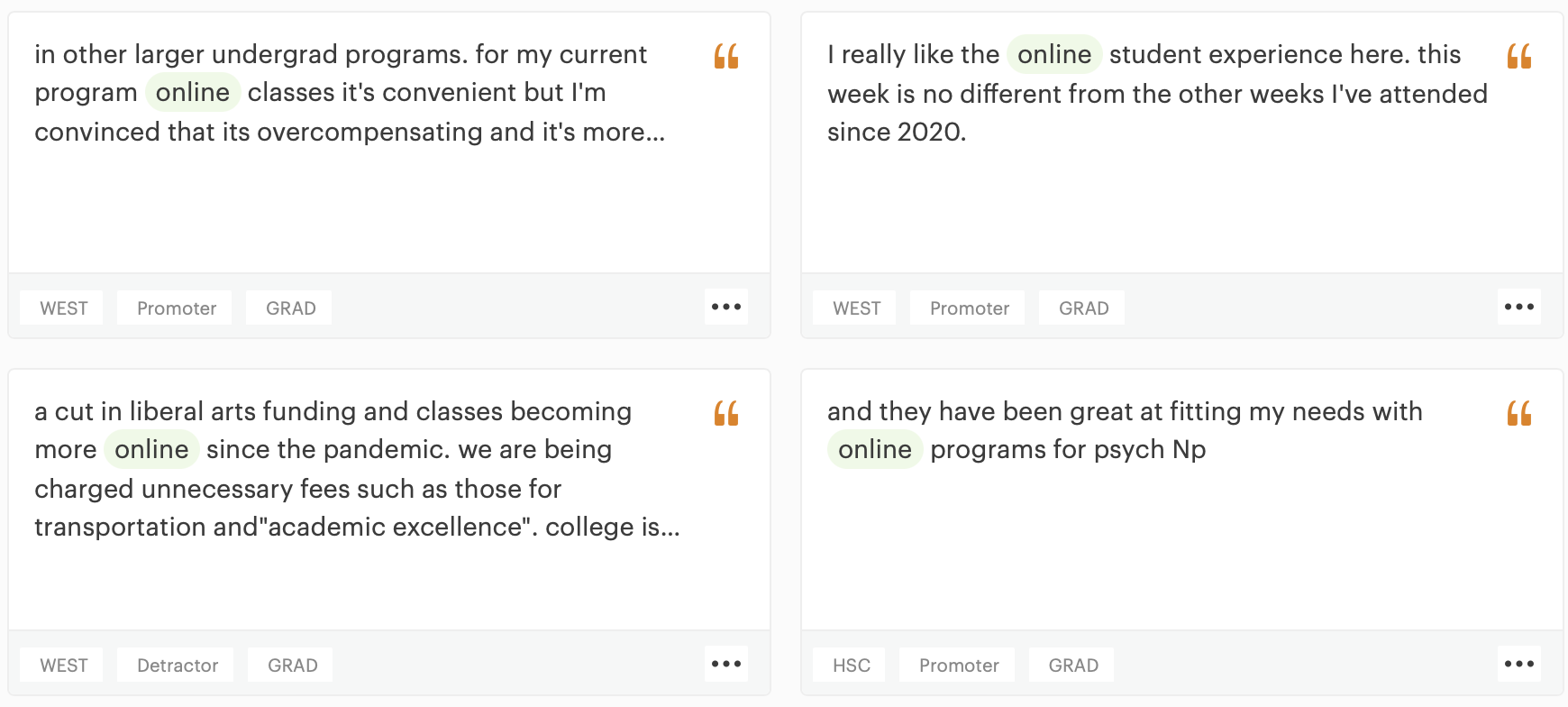 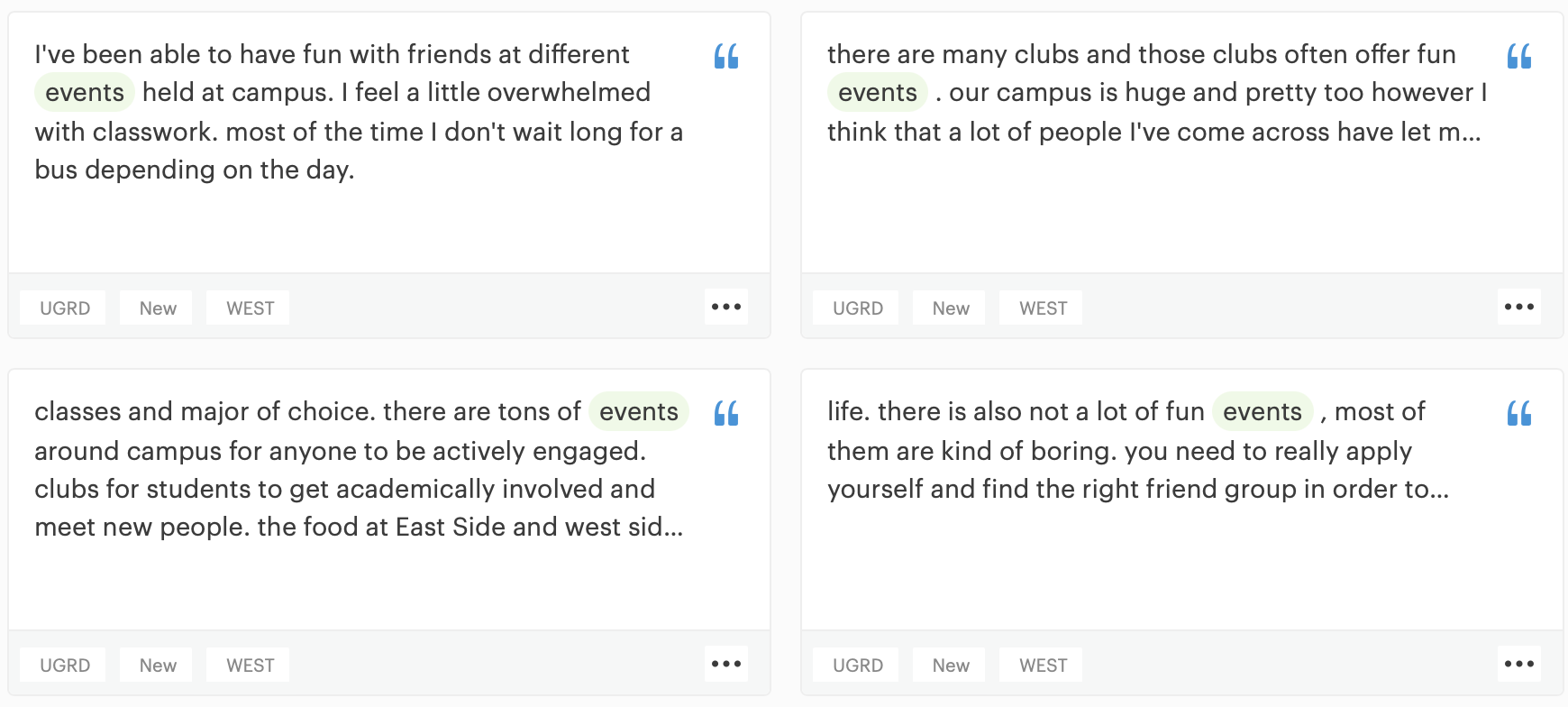 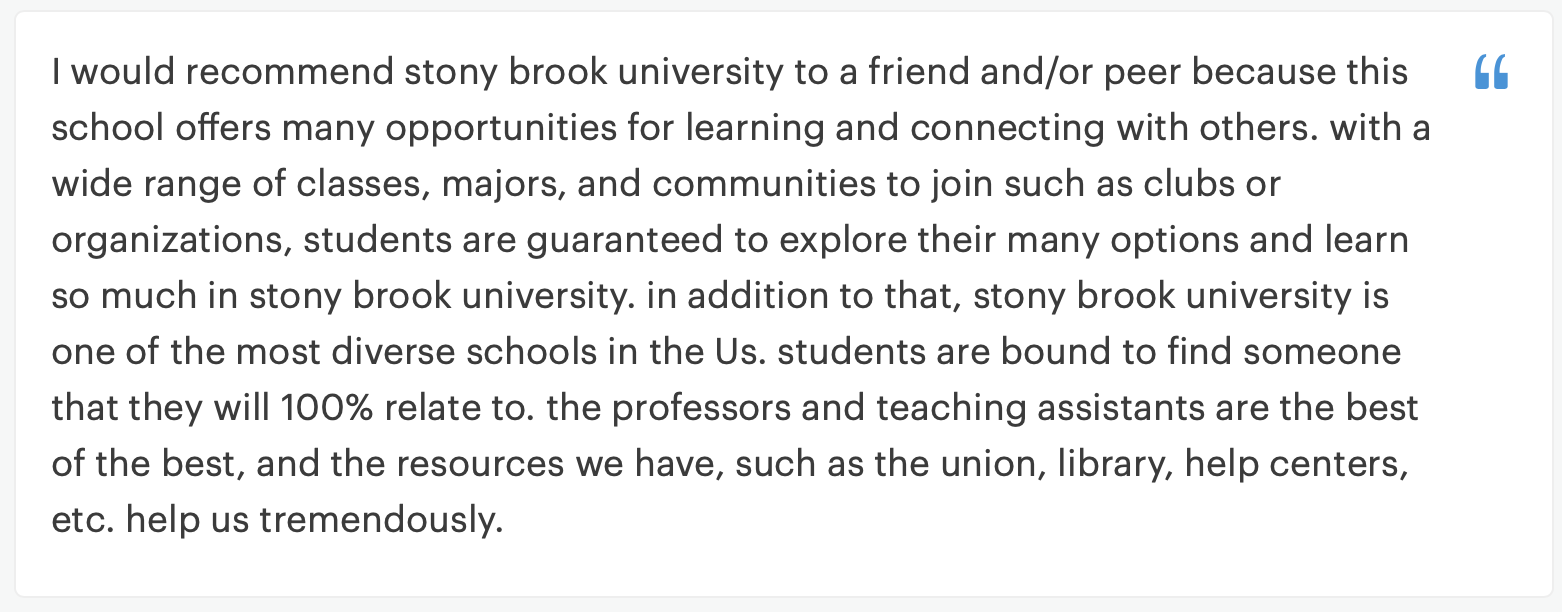 Residents are 3x more likely to mention Food than Non-residents
Residents are 3x more likely to mention Community than Non-residents
Non-residents are 3x more likely to mention Online Tech thanResidents
Detractors are 7.9x more likely to mention Parking and Transportation issues than Promoters
Detractors who are Non-Residents are 14.4x more likely to mention Parking and Transportation issues than Residents
Promoters are 7.4x more likely to mention Diversity in relation to positive value than Detractors
Promoters are4x more likely to mention Events and Activities thanDetractors
Results generated by Relative Insight Explore and Heartbeat (powered by ML)
AI Tools – Sentiment Flow
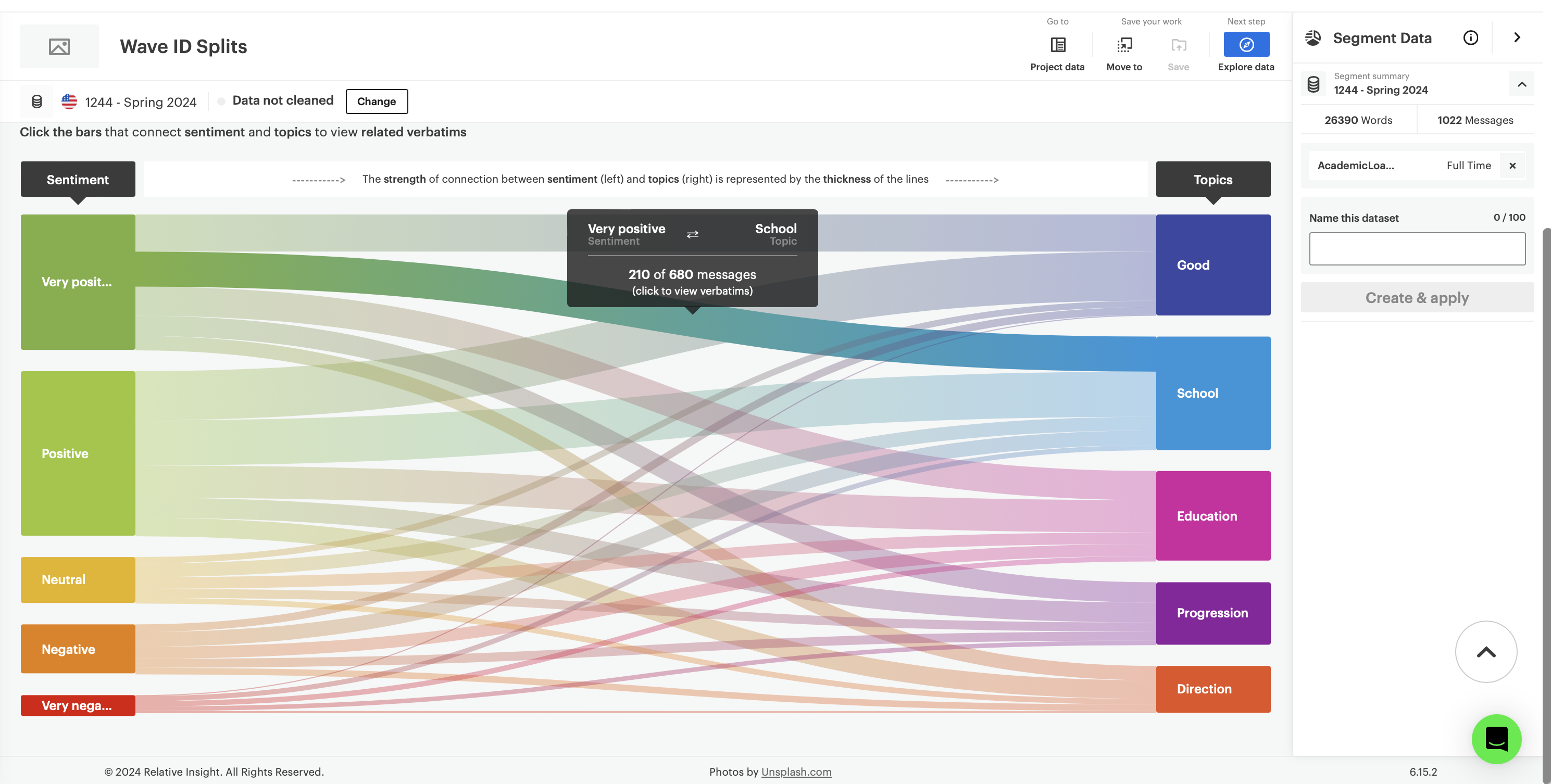 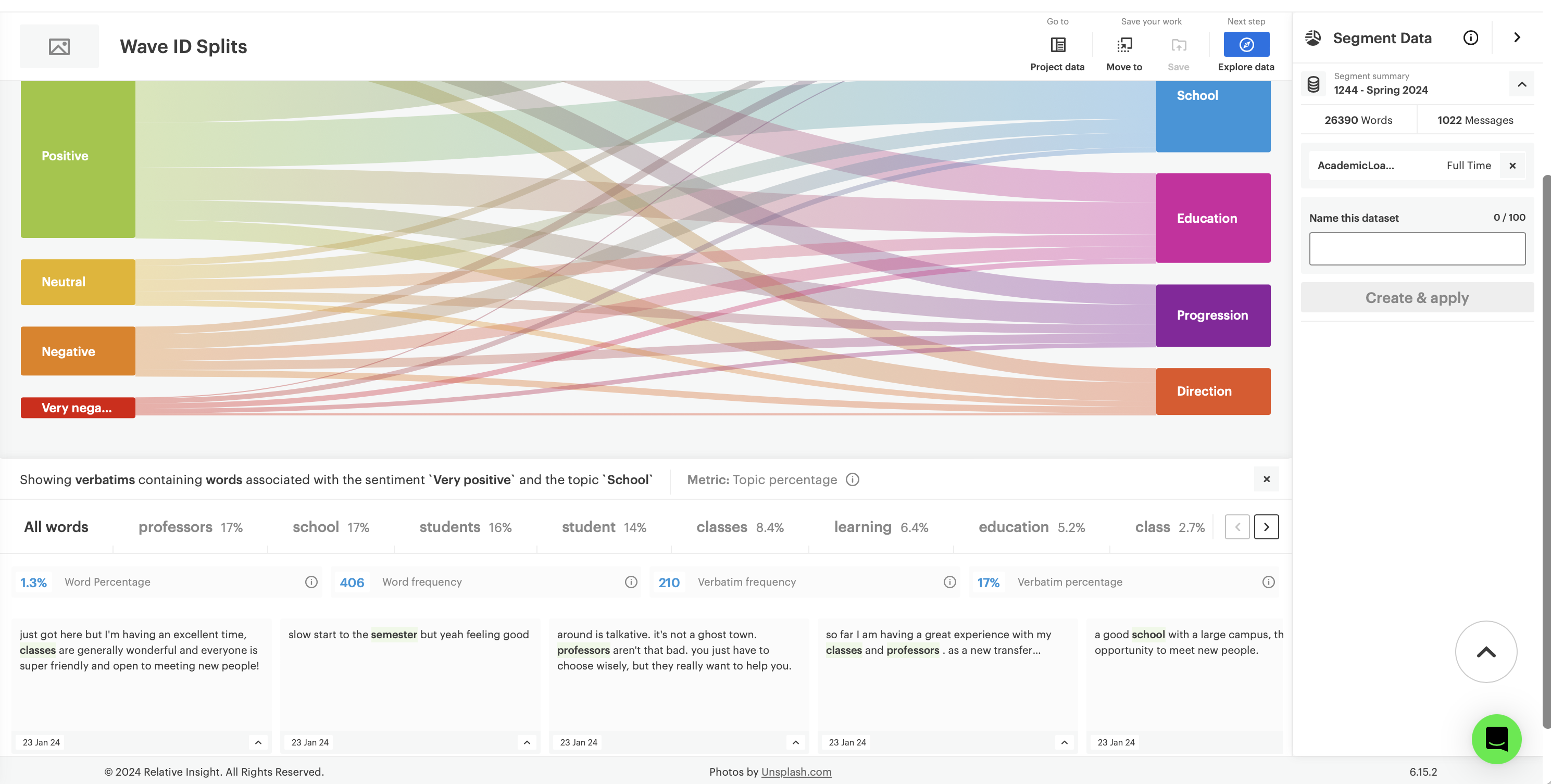 Results generated by Relative Insight Explore and Heartbeat (powered by ML)
AI Tools – Sentiment Emotion
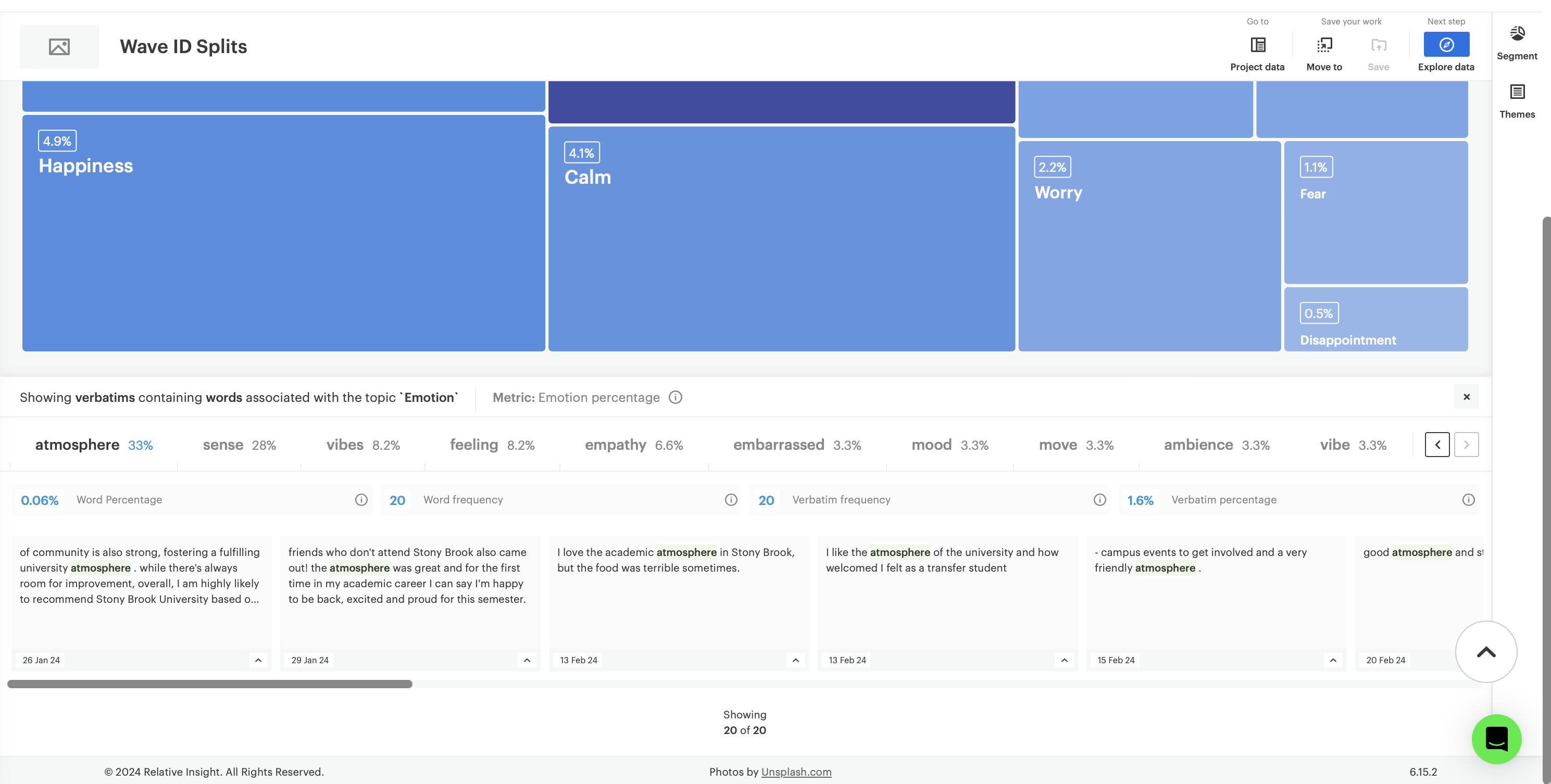 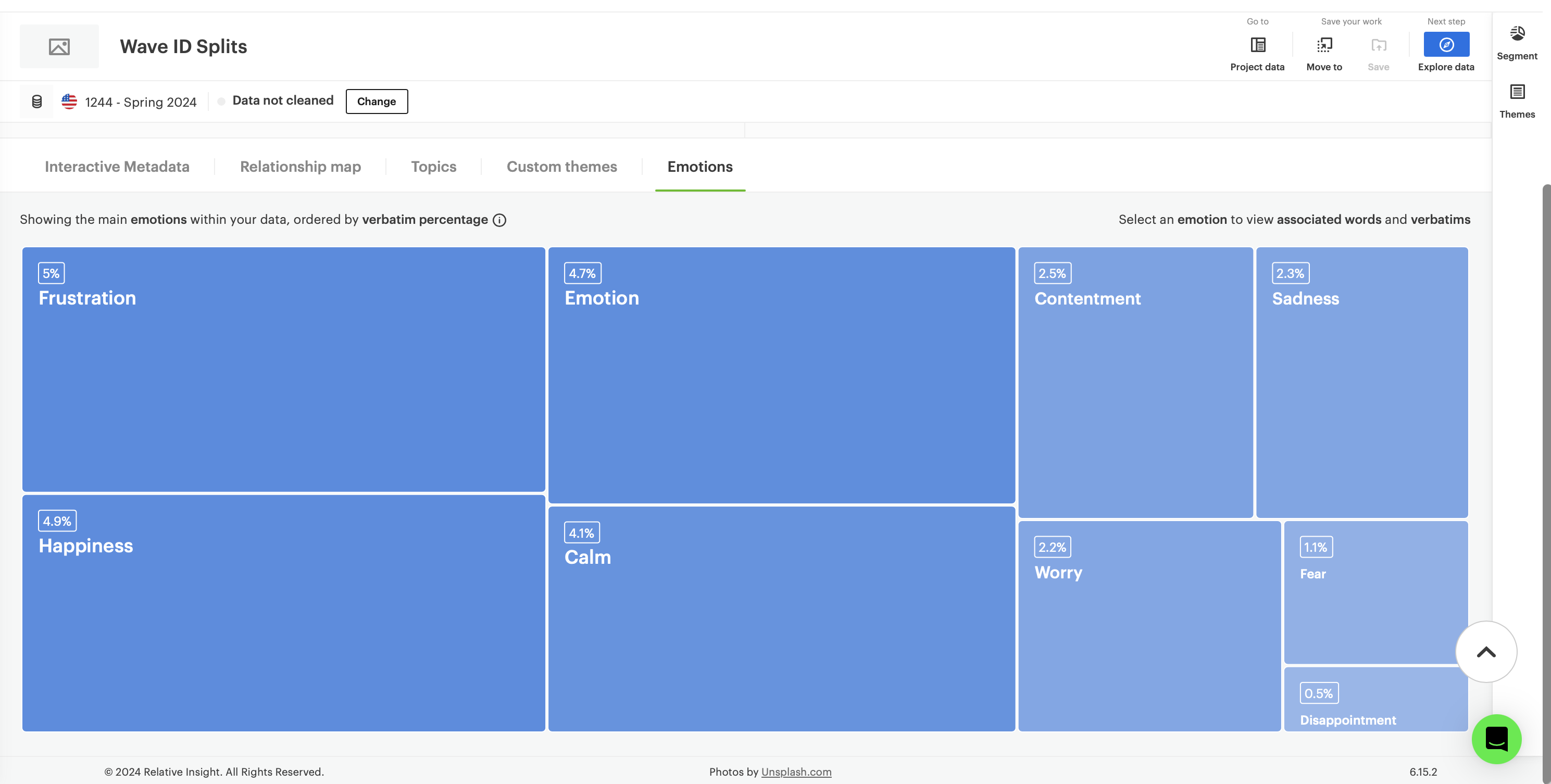 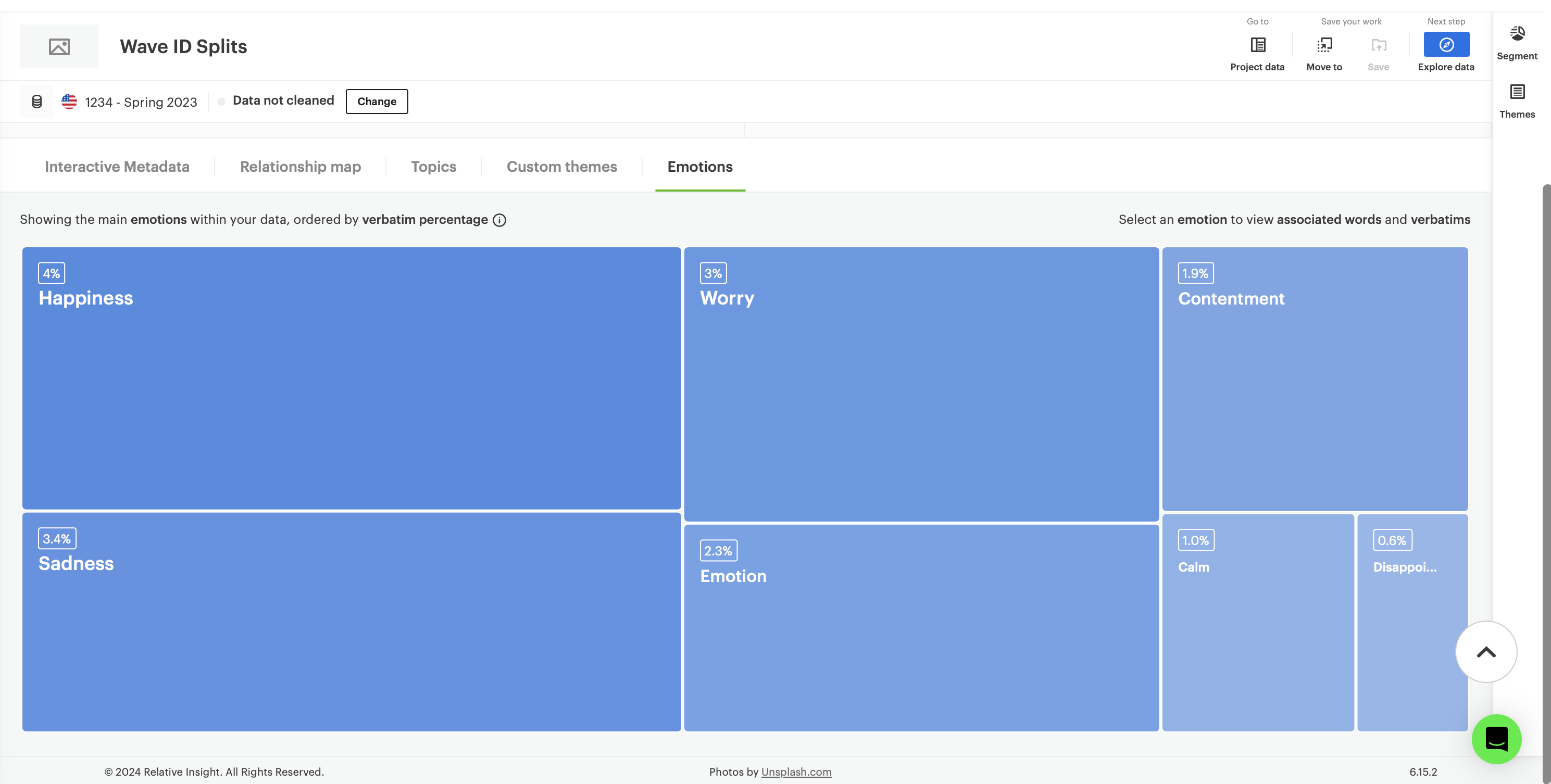 Spring 2023
Spring 2024
Results generated by Relative Insight Explore and Heartbeat (powered by ML)
AI Tools – Thematic coding by time
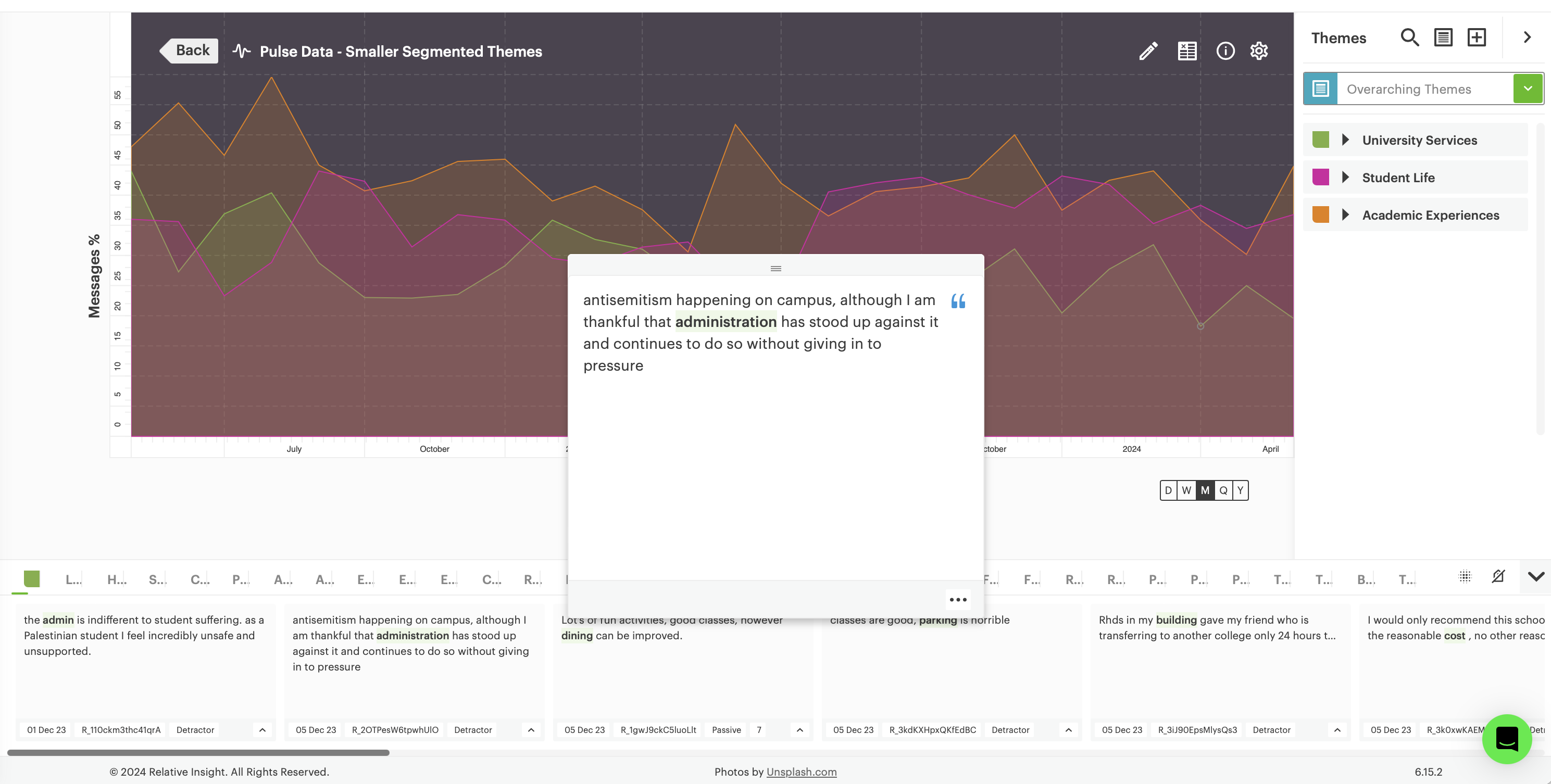 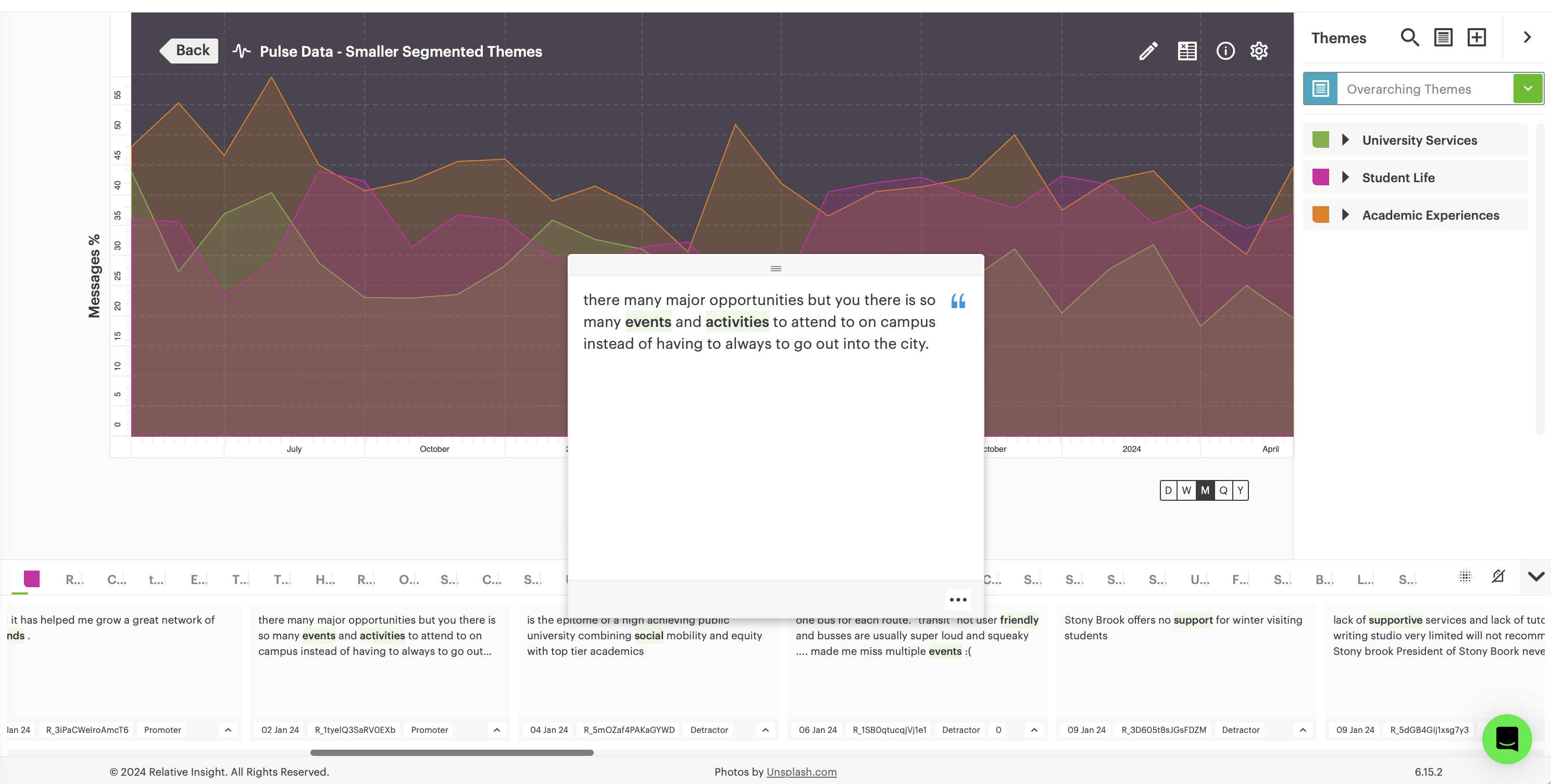 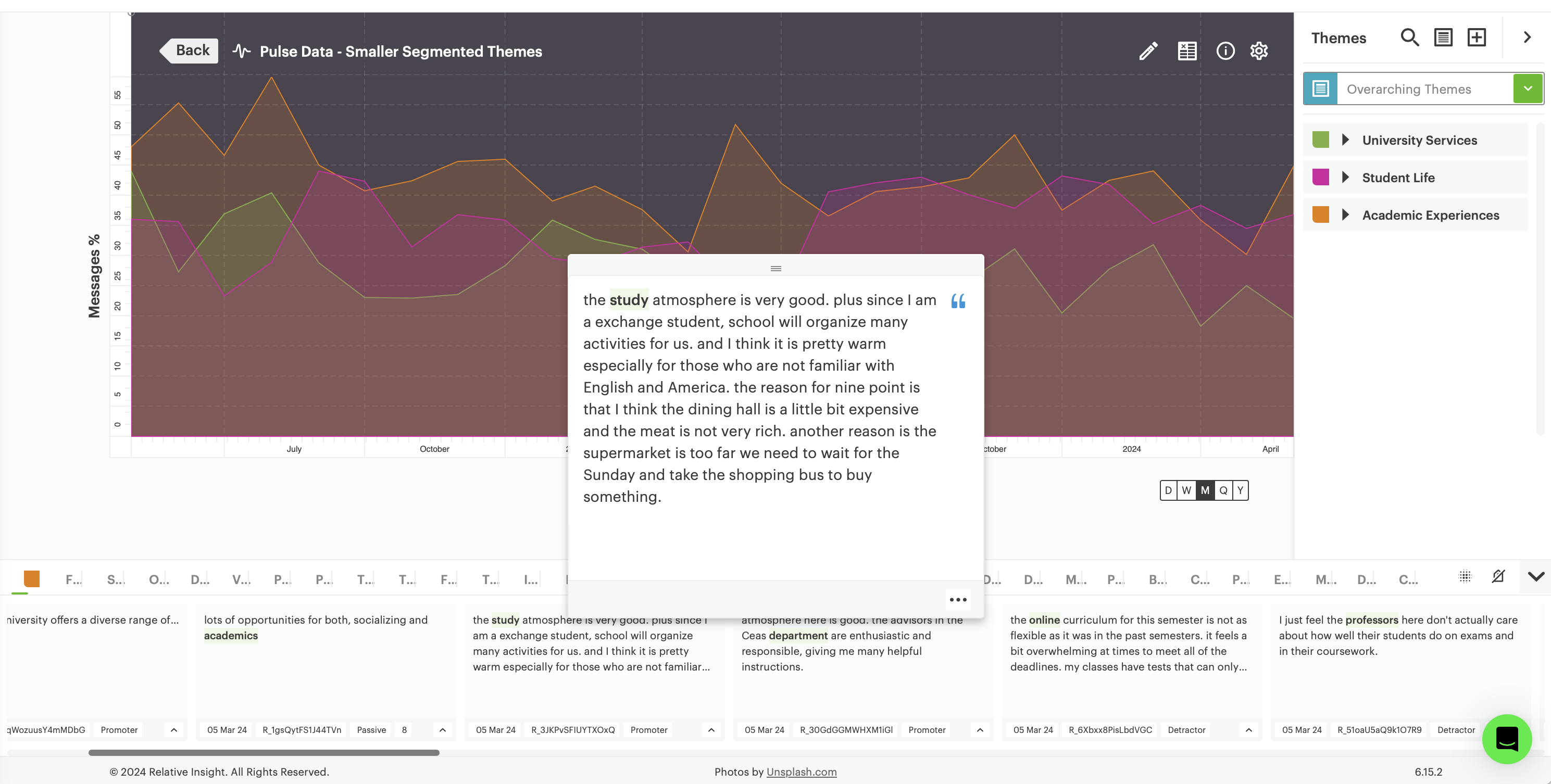 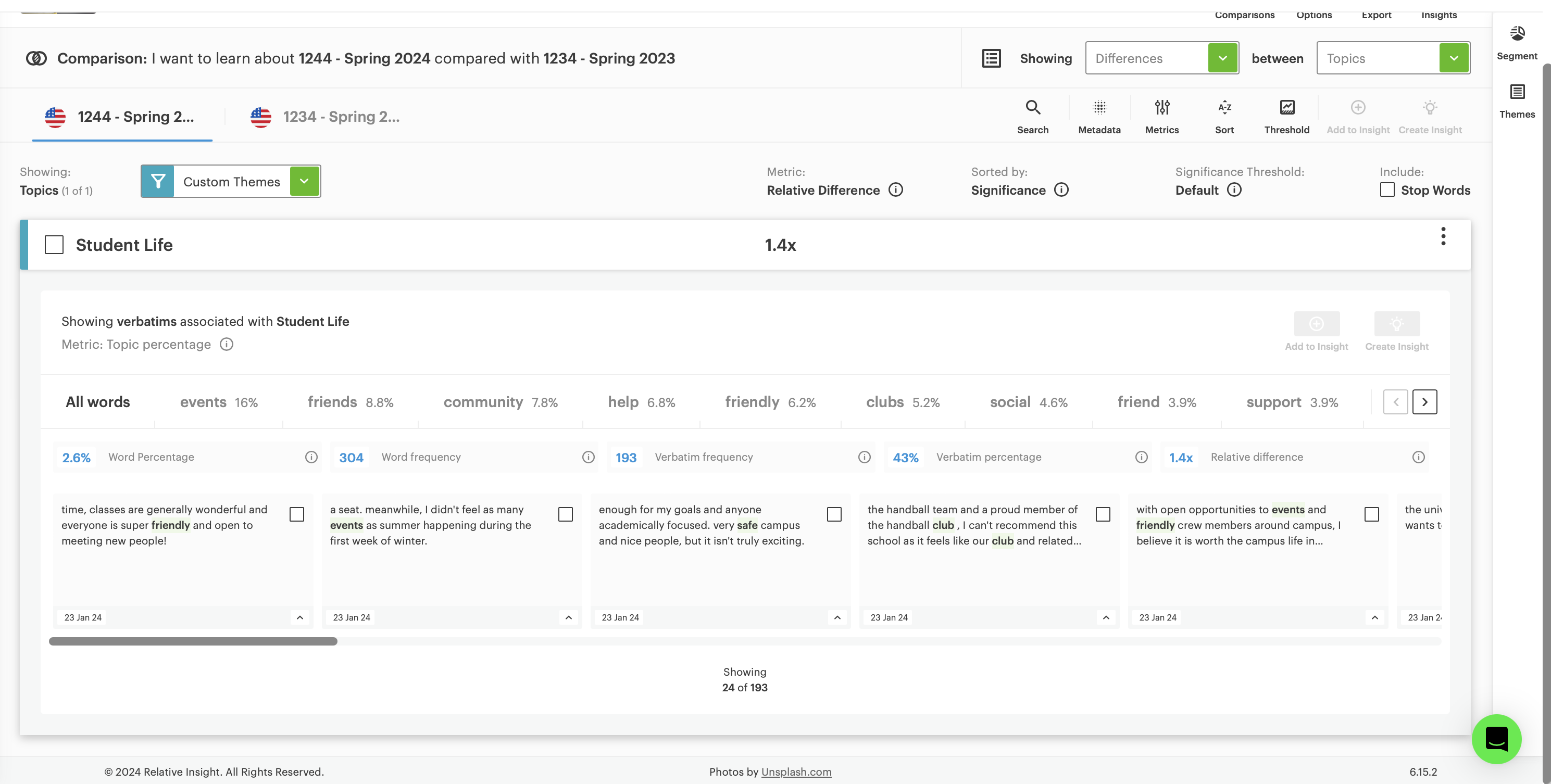 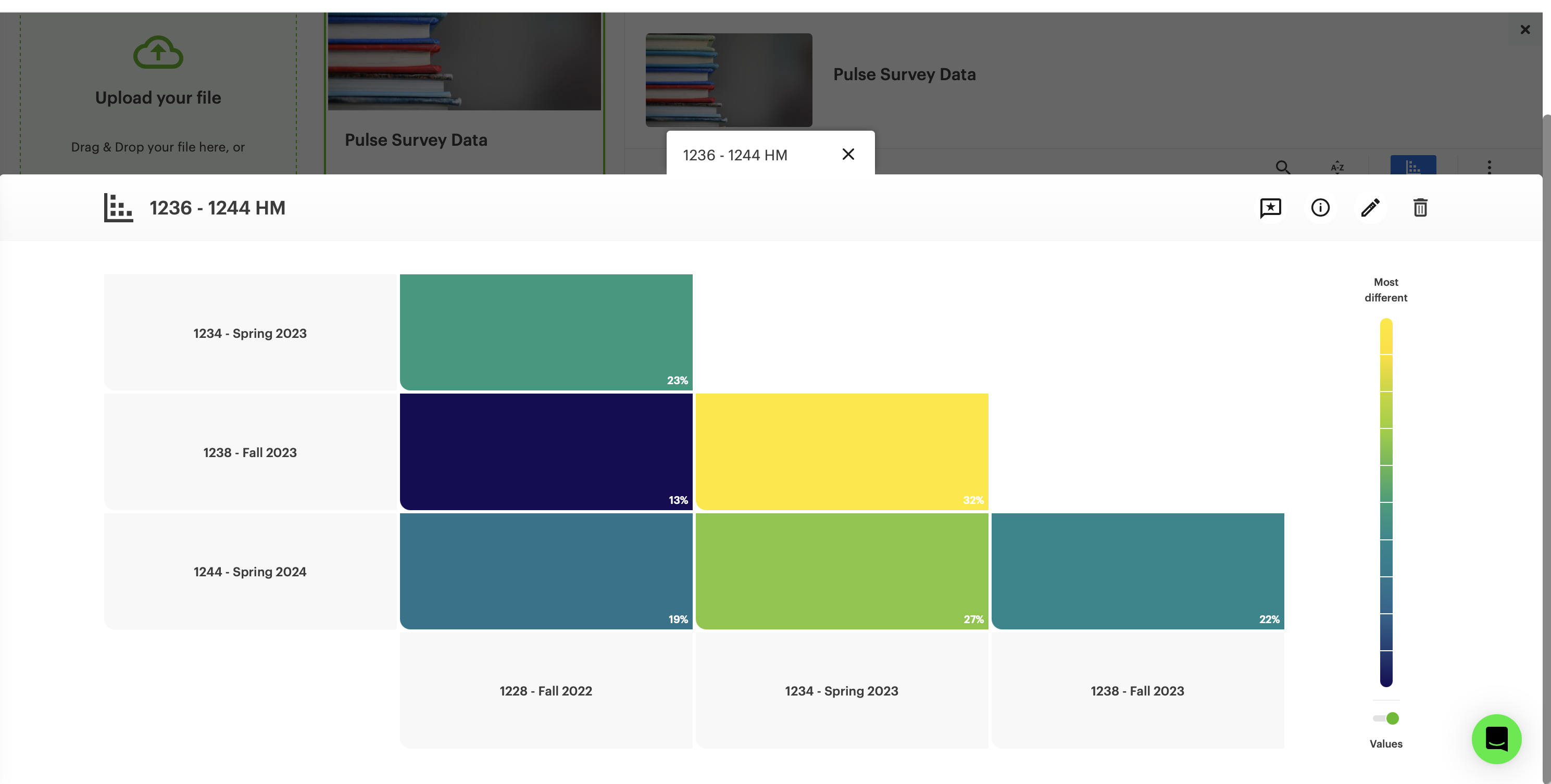 Results generated by Relative Insight Explore and Heartbeat (powered by ML)
AI Tools – Abstractive Summarization
ACADEMIC EXPERIENCE - The data indicates a mixed perspective on the academic experience at Stony Brook. While 17% of the verbatims describe the education and professors as "great," some students express concerns about the quality of instruction, lack of engagement from faculty, and difficulties with course registration and advising. There is also a sentiment that the academic workload can be demanding, especially towards the end of the semester.
In conclusion, this dataset provides a nuanced view of the student experience at Stony Brook University. While the campus is generally viewed positively in terms of its resources, community, and academic offerings, the data highlights significant concerns around the administration's handling of student activism and a perceived lack of responsiveness to student needs and concerns.
CAMPUS LIFE AND RESOURCES - Many of the verbatims express positive sentiment towards the overall campus experience at Stony Brook. Key themes include the availability of campus events and activities (mentioned in 24% of the data), the quality of facilities and resources (15%), and the diversity and inclusiveness of the university community (17%). However, some students also note challenges, such as difficulties with parking, housing, and accessing certain campus amenities.
This dataset appears to be a collection of verbatim feedback from students about their experiences at Stony Brook University. The data covers a range of topics related to the administration and operations of the university.
STUDENT PROTESTS AND ADMINISTRATION RESPONSE - The data indicates significant student dissatisfaction with the [university administration]. Several verbatims describe instances of peaceful student demonstrations being met with excessive police force and unlawful arrests, with the administration allegedly siding with law enforcement over students. The data suggests a lack of responsiveness and transparency from administrators, with students feeling their voices are not being heard.
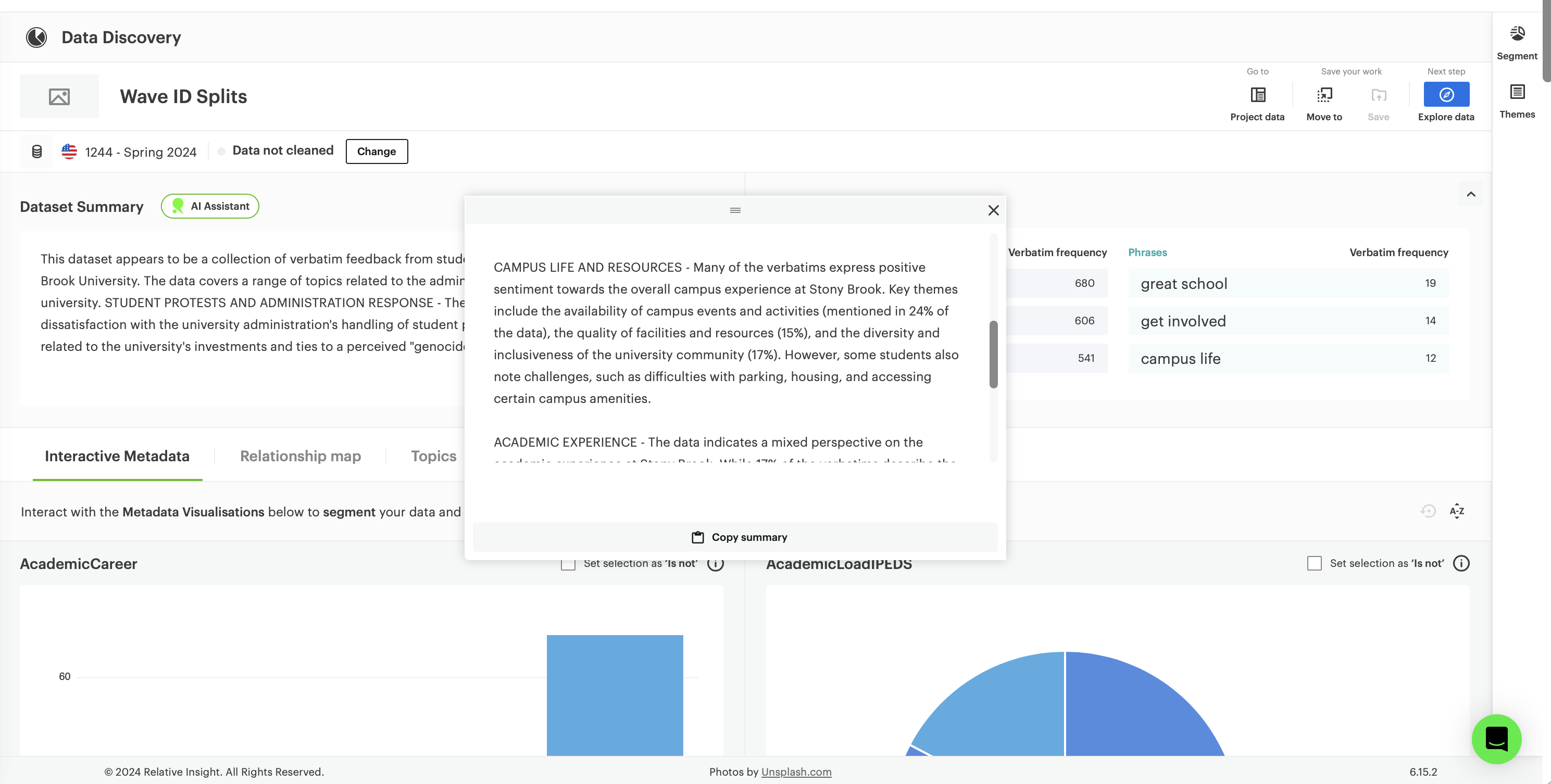 Results generated by Relative Insight Explore and Heartbeat (powered by ML)
Lessons Learned
Responses were stable by wave (a week) but not within waves (daily and moving averages shorter than a week were not stable)
Late respondents were much more negative
Sentiment tends to decline over the course of a fall or spring semester
In year 2, we found most useful distribution was comment push to senior academic and student affairs leaders.
AI might be a solution to coding responses but the jury is out
22
Final thoughts